Plant Book
Copy this onto the front cover of your booklet within the circle
What plants need to survive
Sunlight for photosynthesis
Water and minerals
Gas exchange (CO2 absorption & release of O2)
Optimal temperatures (affects metabolic rate & enzymes)
Booklet page 2; 
textbook page 206-207
Day 1
Use the diagram that will follow to label and color a plant cell diagram
Using COLOR PENCIL ONLY, shade in the diagram with appropriate colors.
Neatness counts in your grade
Write a complete narrative for the illustration explaining why the cell is so complex (There is an example on the next slide that you may use to teach you how to write a good page narrative for the rest of the plant book)
Example Narrative…copy this onto the bottom of page 2 of your booklet. Yes, word for word exactly as shown
This illustration shows the typical components of a plant cell including the cellulose cell wall, large central vacuole and the green chloroplasts.  
Plant cells evolved from unicellular green algae, however, all plants are multicellular. 
The plant cell is the basic unit of structure & function of all plants. Plant cells provide the energy for ecosystems. Life on this planet would not exist if not for plants.
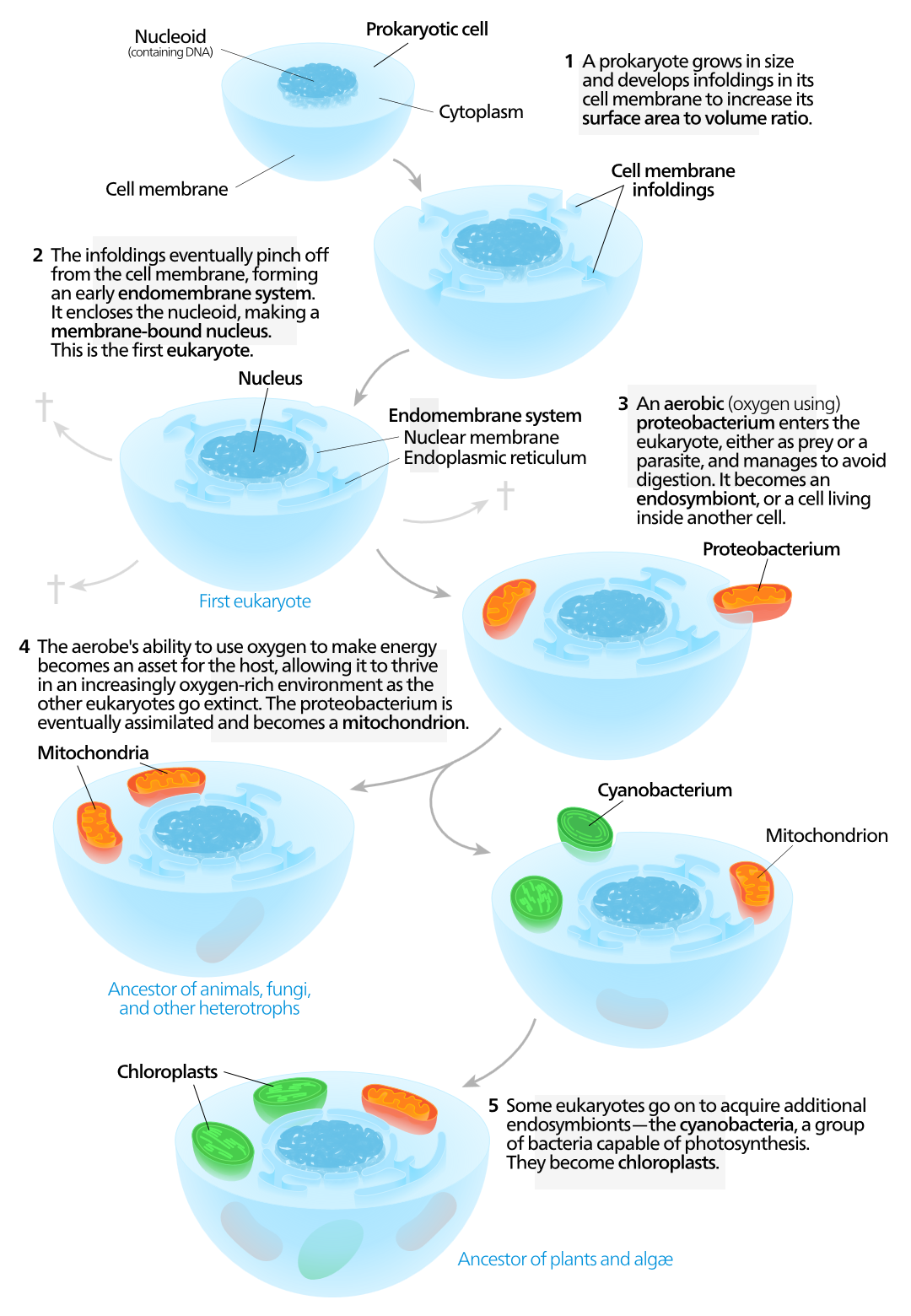 Booklet page 3; textbook page 556
Endosymbiotic Theory

Lynn Margulis proposed that certain organelles evolved from a symbiotic relationship between a host cell and early prokaryotes

Mitochondria were once free-living chemosynthetic aerobic prokaryotes

Chloroplasts were once free-living photosynthetic prokaryotes
Endosymbiosis video link
Watch the Bozeman Science video on Endosymbiosis:

https://www.youtube.com/watch?v=-FQmAnmLZtE


Check out the TED-ed video on Endosymbiosis:
https://www.youtube.com/watch?v=9i7kAt97XYU
Booklet page 4; textbook page 636
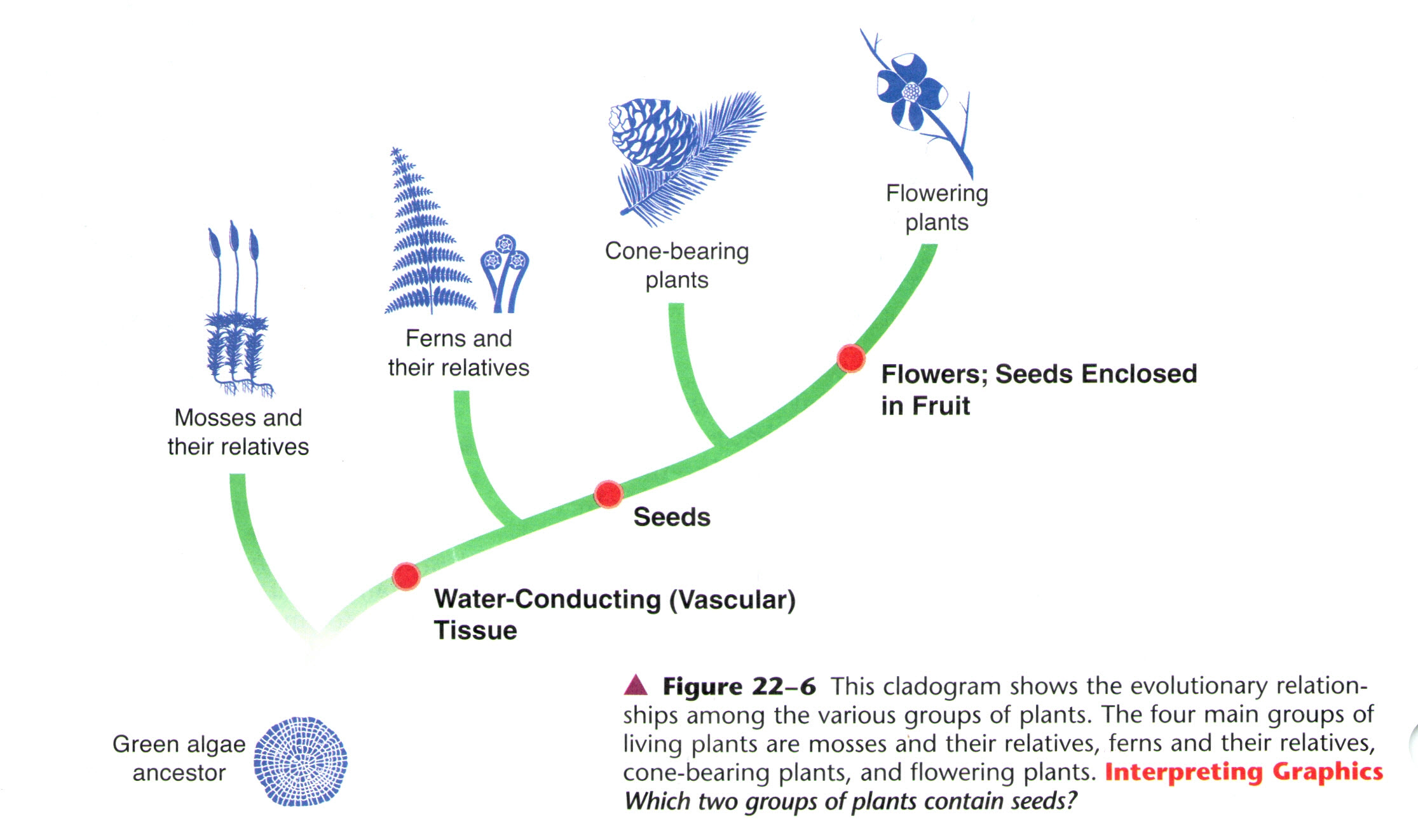 Narrative:   Compare this cladogram to a timeline.  What are some similarities between a cladogram and a timeline?  What are some differences?
(Protist)
Success Percentages of Photosynthesizers
Not In NoteBook; textbook page 636
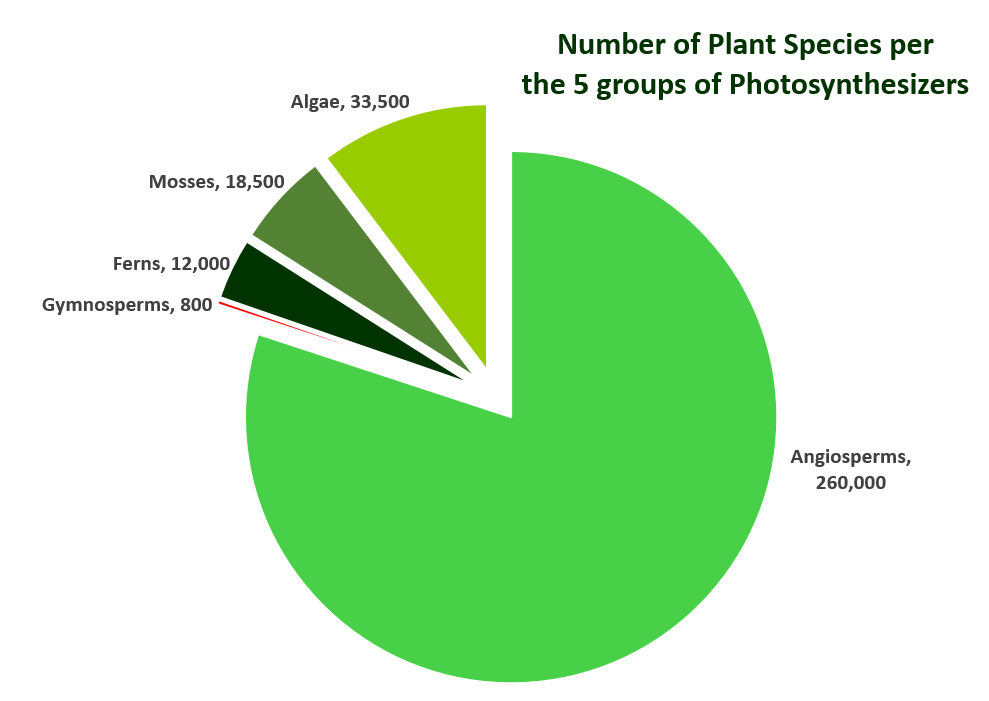 Booklet page 5; text book p. 665
Body Systems of Plants
Composed of root and shoot systems

Includes flowers for more efficient reproduction

Includes seeds and sometimes fruits for dispersal
Leaves
Shoot
System
Flower
Stem
Root
System
Roots
Narrative:  In what way do plant systems compare to the systems found within the human body?  Can we live without a critical system?   Can a plant survive without a critical system?
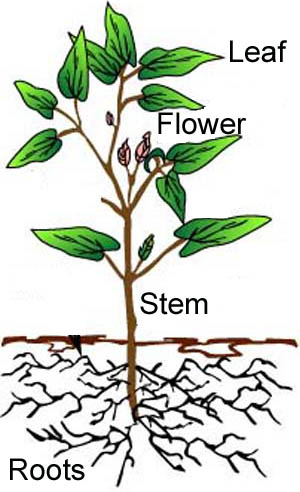 Booklet page 6; textbook page 641
Bryophyte Structures & Adaptations
Very small structures
No vascular tissues
No seeds
Reproduces via spores
Only thrive in moist soils
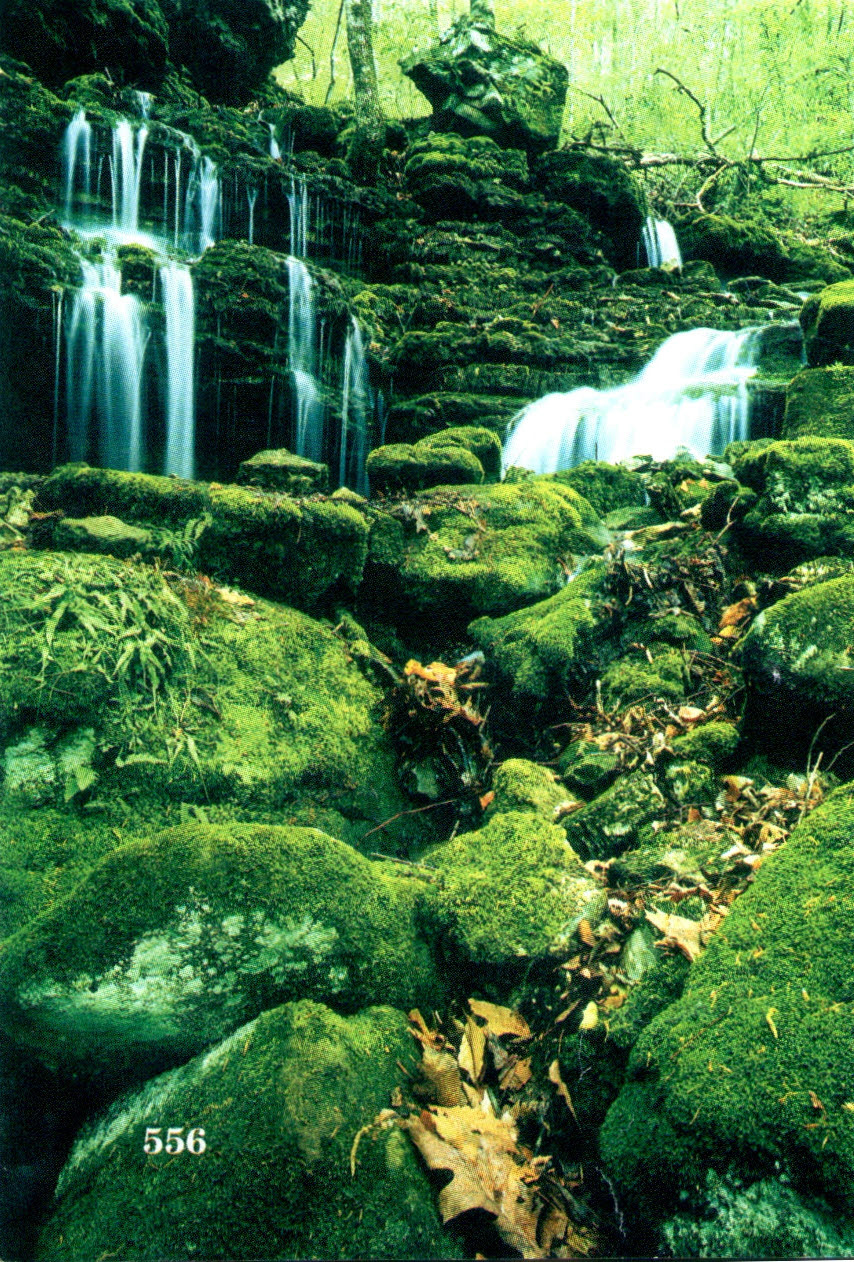 Mosses
Bryophytes have no roots or vascular tissues (veins).  

Why must bryophytes be close to water or in moist areas to survive?

If they have no roots, how do they get their water? (think about what we’ve talked about for movement of water)
Root System Adaptations
Booklet page 7; Txt 669-670
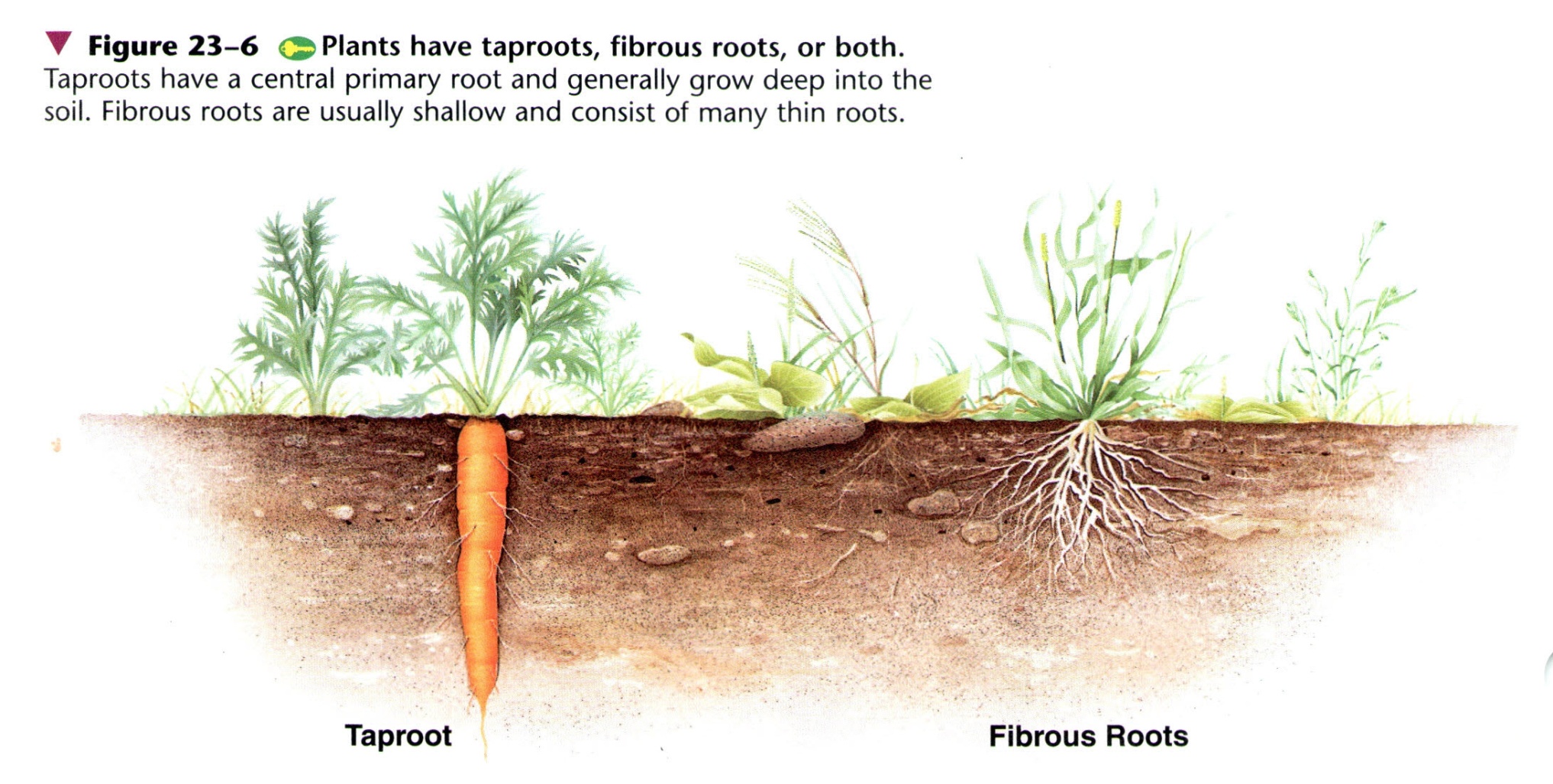 What advantages do fibrous roots have over tap roots?
What advantages do tap roots have over fibrous roots?
Taproot – found on dicot angiosperms
one long, main root from which all others branch
good for growing toward deep water source
Not in booklet
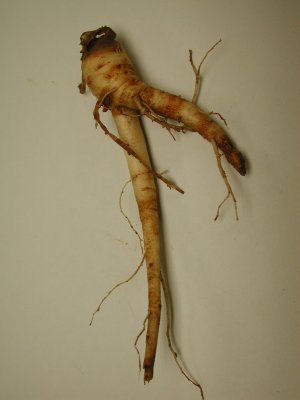 14
Not in booklet
Fibrous root – found on monocot angiosperms
Many, spreading, branching roots.
Good for absorbing shallow water and also good for binding soil to prevent erosion
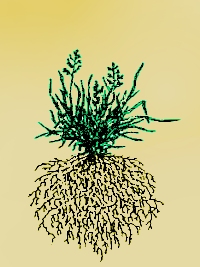 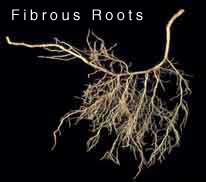 15
Fern Structures & Adaptations
Booklet page 8; textbook page 644
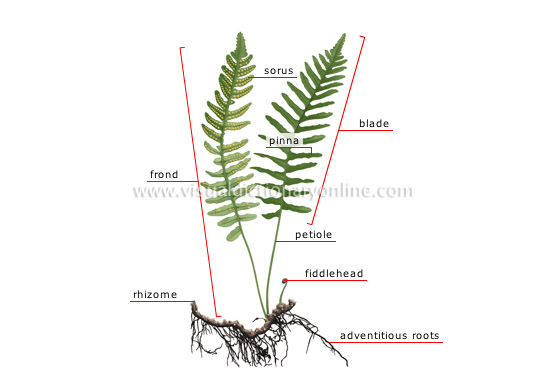 Contains vascular tissue

Reproduce via spores…no seeds

Must be in a wet environment to help fertilization
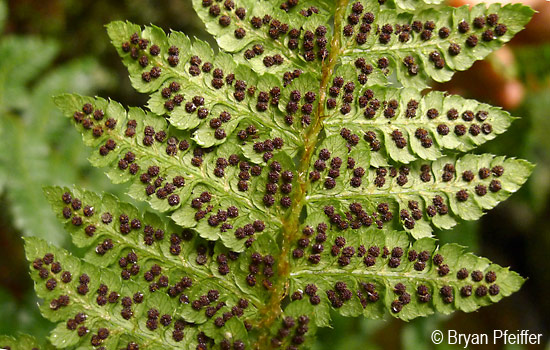 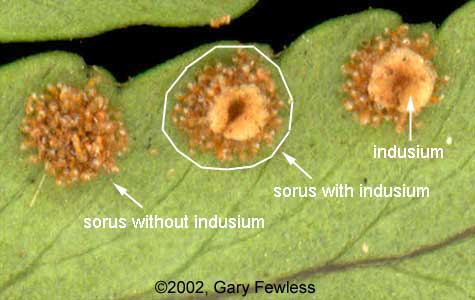 Gymnosperm Reproductive Structures
Booklet page 9; Txt 648-649
Female cone – makes the ovum that develop into seeds
Gymnosperms have separate male and female gametophyte making structures (Cones)
Male cone – makes the pollen that contains sperm to  fertilize the ovum
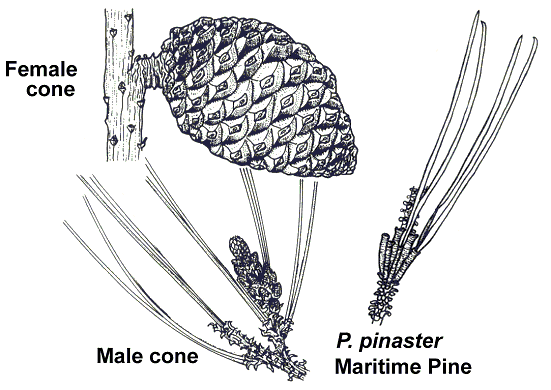 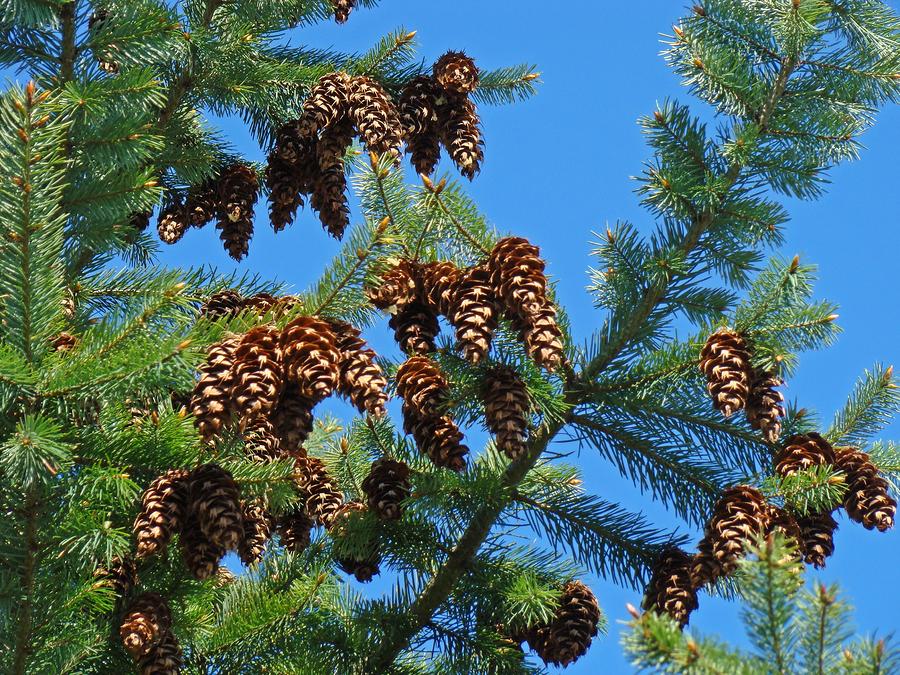 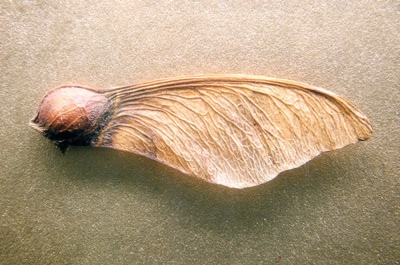 What structural adaptation allowed the gymnosperms to proliferate (spread across the land)? [use the images to give you an idea]
Gymnosperm Structures & Adaptations
Gymnosperms are the first seed bearing plants.

They reproduce using pollen and ovum

Pollen is the male gametophyte (similar to sperm in animals but is carried by wind)
Gymnosperms are wind pollinated
Not in book
This is how gymnosperms release pollen
Hypothesize as to the advantage producing such huge numbers of pollen grains…..
Most of it ends up missing female structures
Why would this reproductive tactic be less useful as new, more efficient plants evolved?
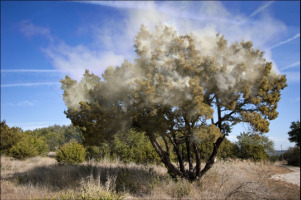 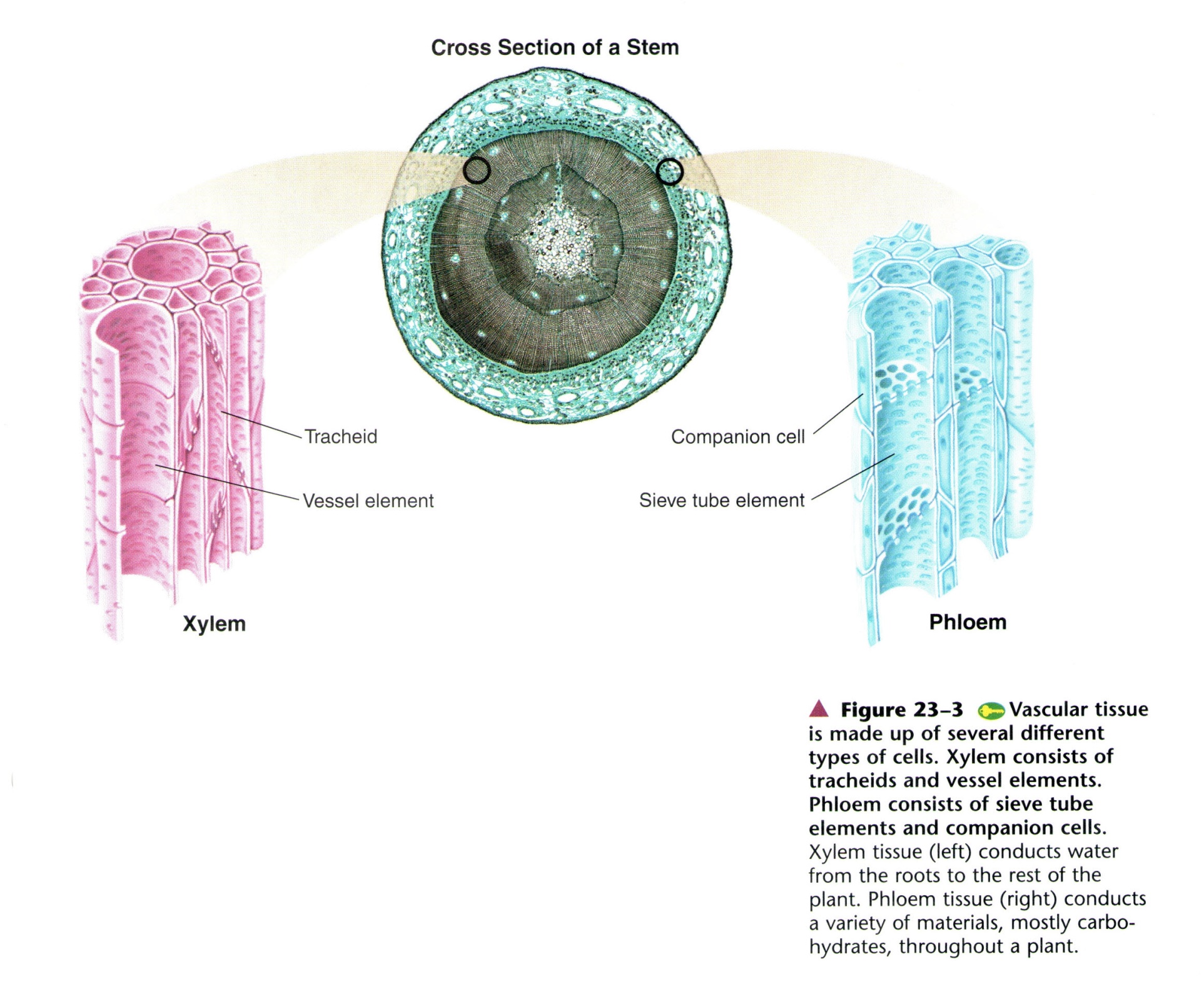 Booklet page 10; Txt 666
Vascular Tissue Xylem & Phloem
Not in booklet
Xylem cells are arranged like a bunch of straws.
Movement of Materials through Vascular Tissue
Booklet page 11; Txt 687
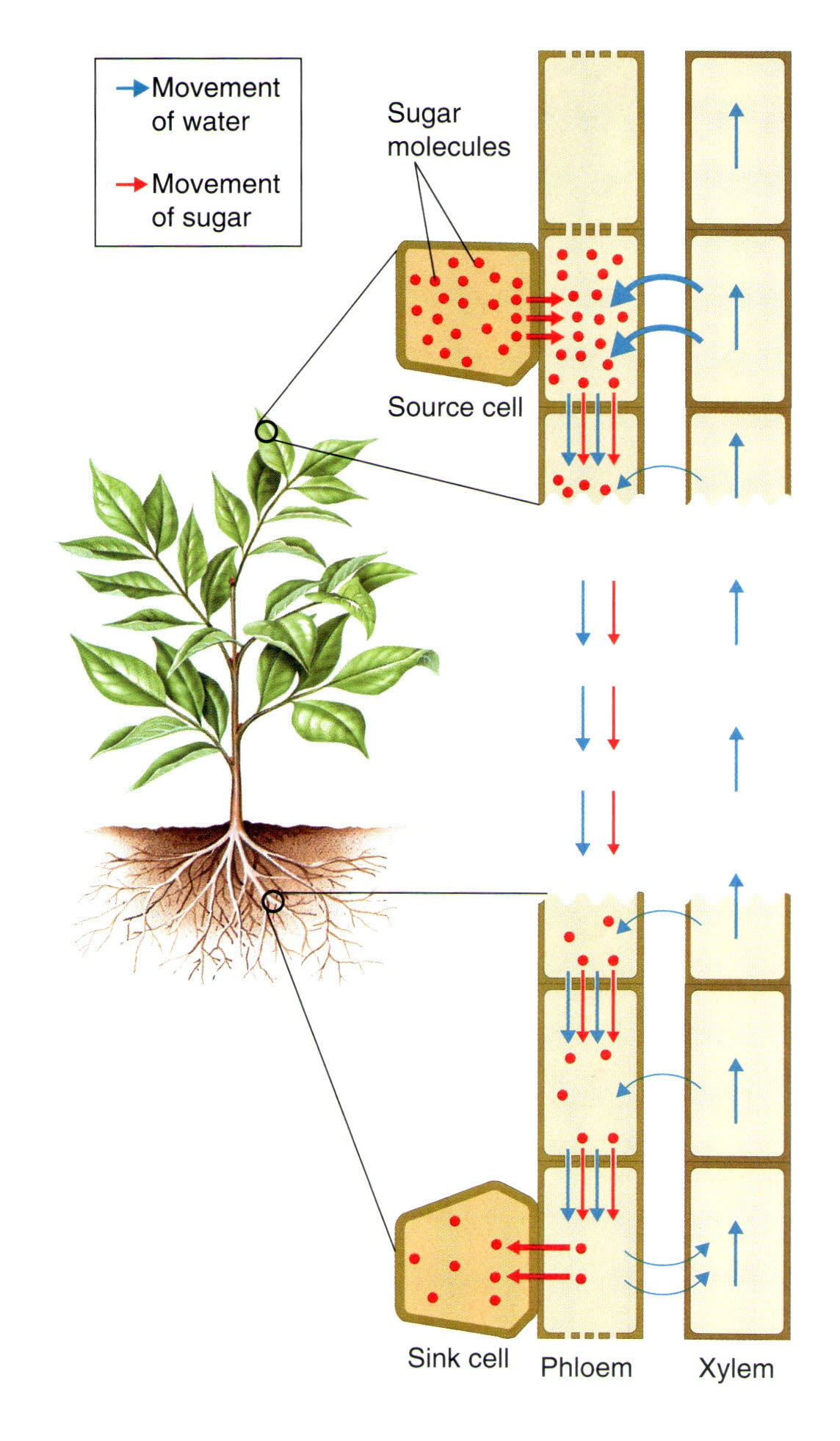 Root Adaptations and Meristem Tissue
Booklet page 12; Textbook p. 670
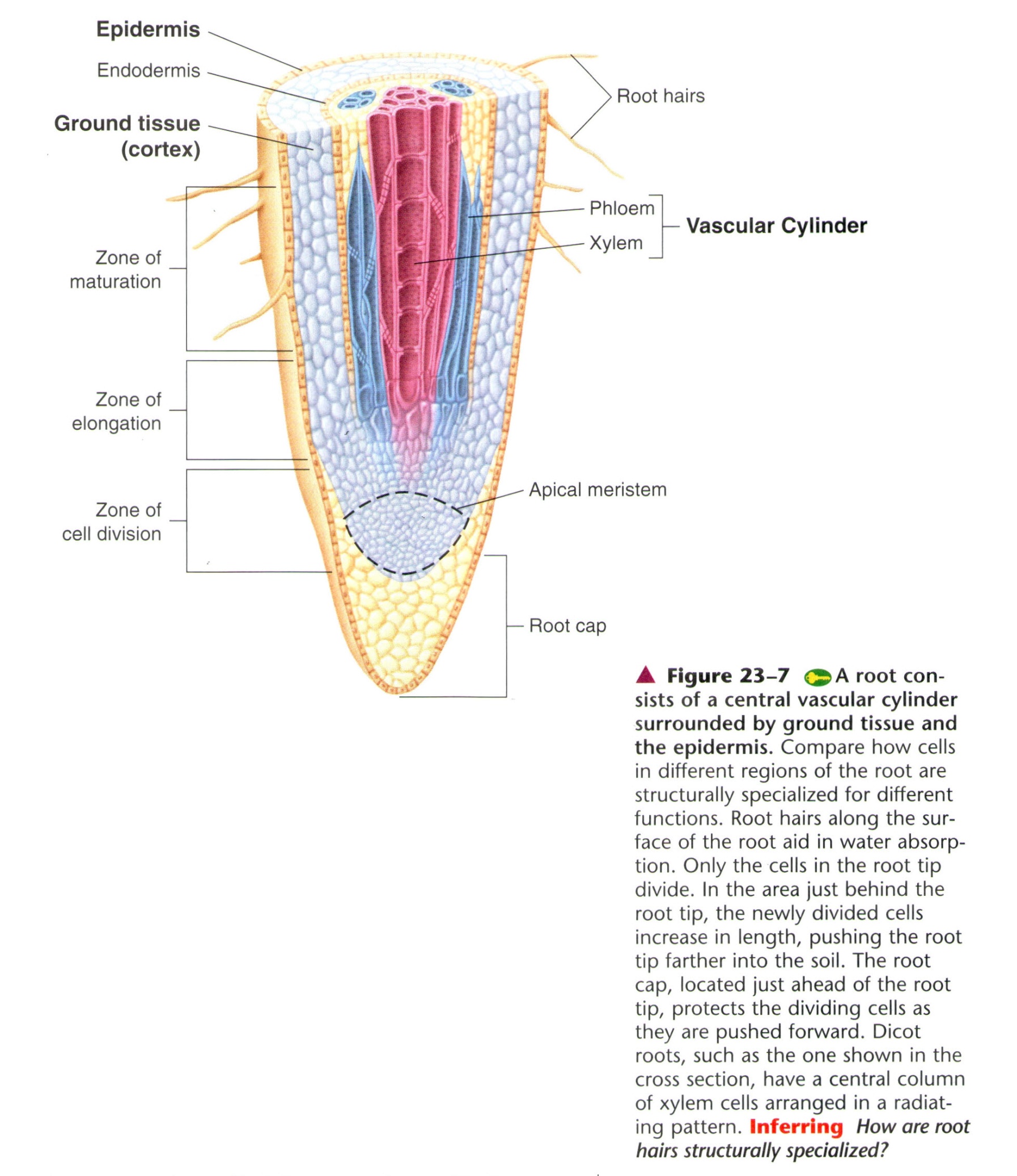 In what zone do we see that cells are differentiating?
Movement of water into plant tissues
Booklet page 13; Txt 672
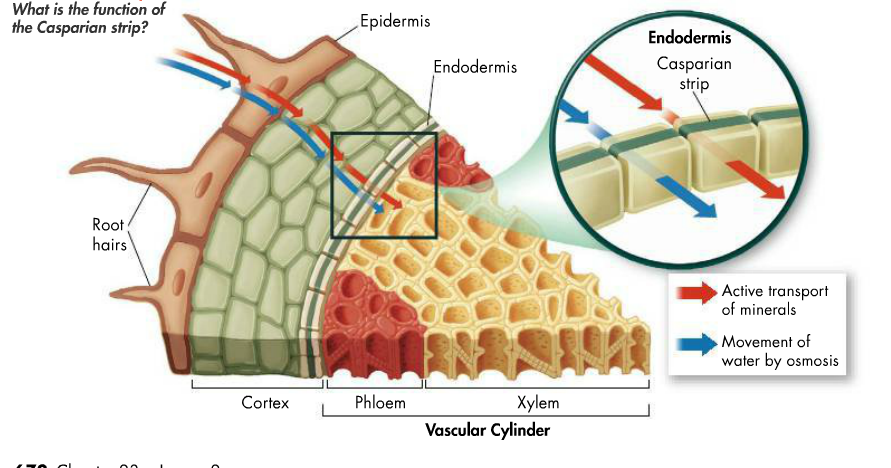 How does the adaptation of root hairs help the plant to take up water?
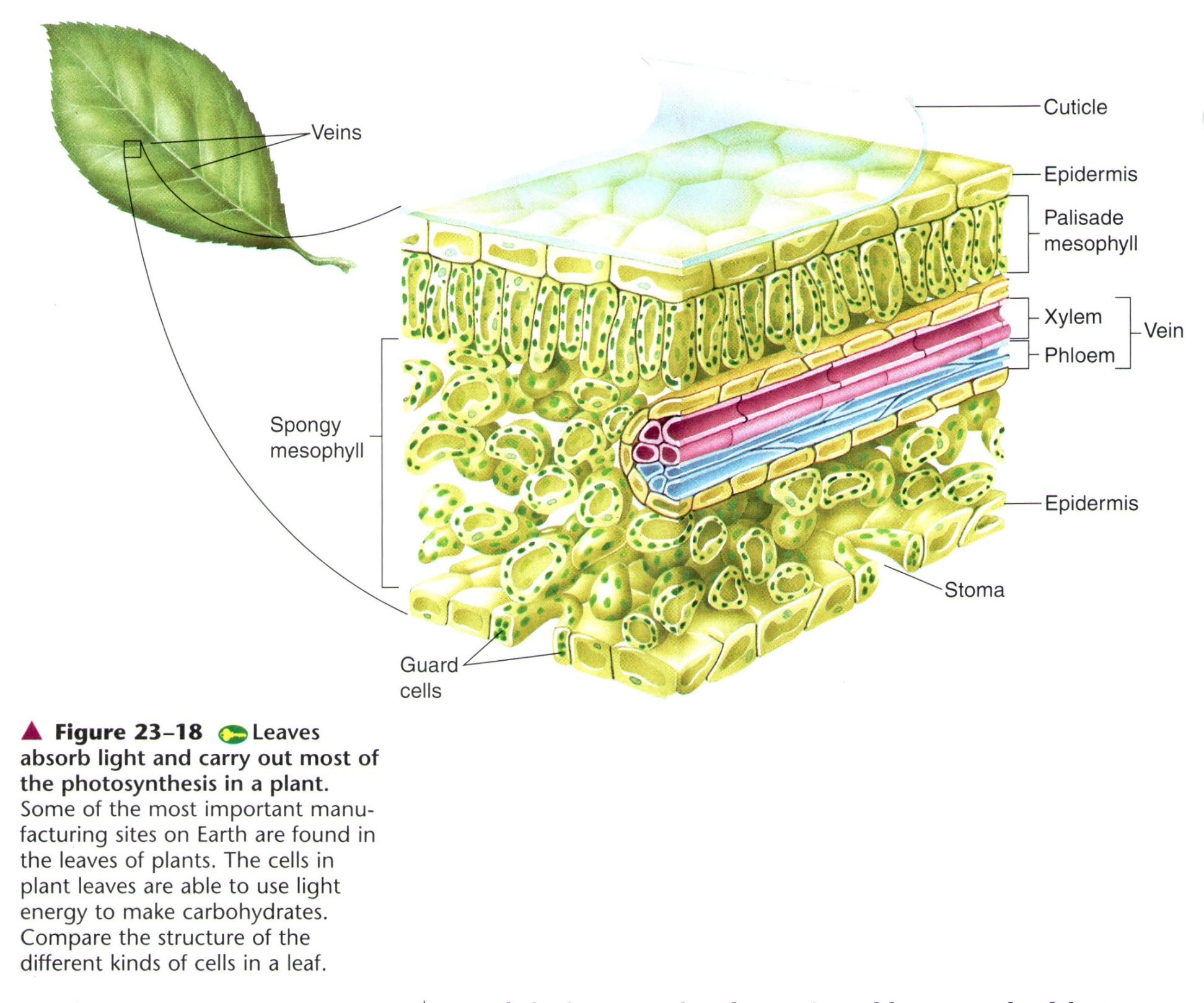 Booklet page 14; Txt 681
Leaf Layers  & Structures
Why do you suppose that a modern leaf structure (tight column cells on the top layer and spongy air space on the bottom layer) help plants be successful?
Guard Cells & Stomata – Stoma
Booklet page 15; Txt 682
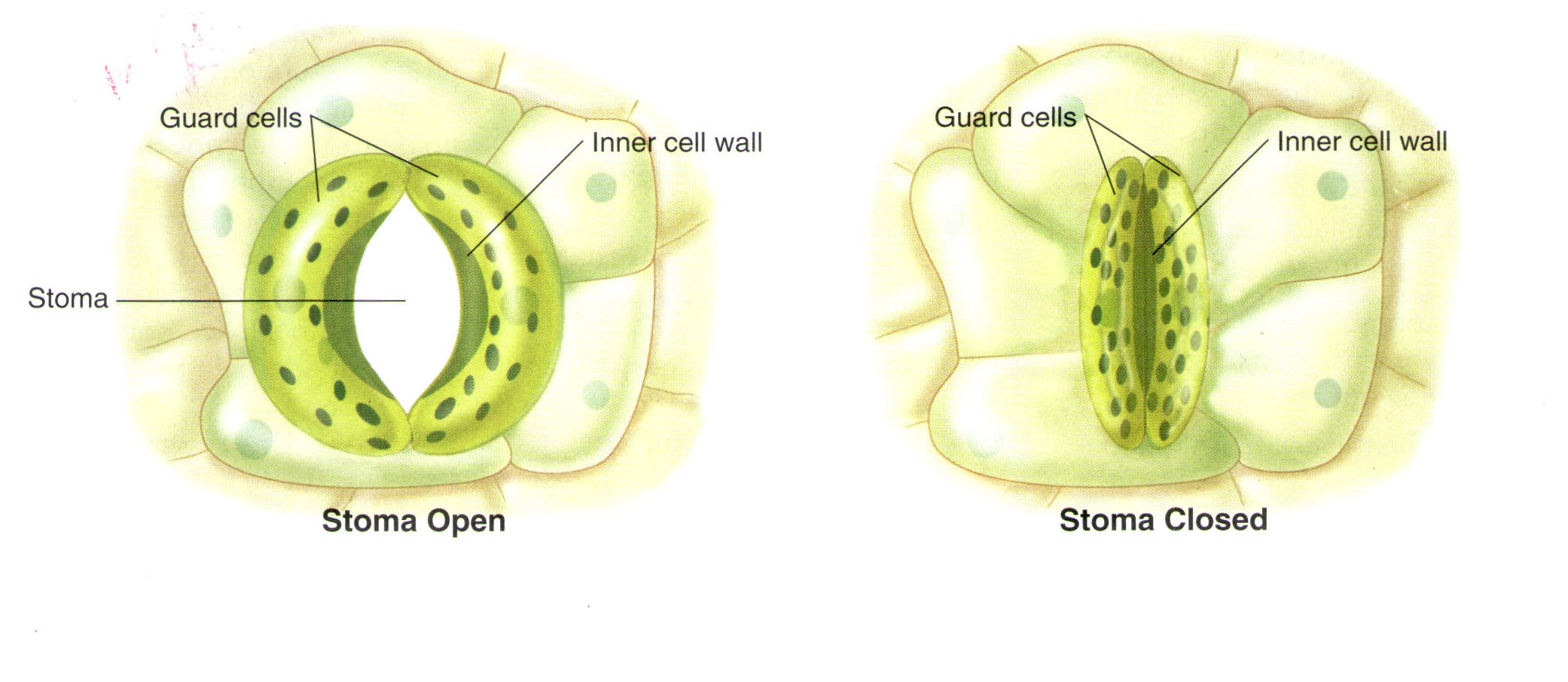 Why do plants open their stomata?
Why do plants close their stomata?
When a plant closes their stomata, what is the negative consequence?
Understanding
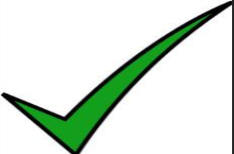 Not in booklet
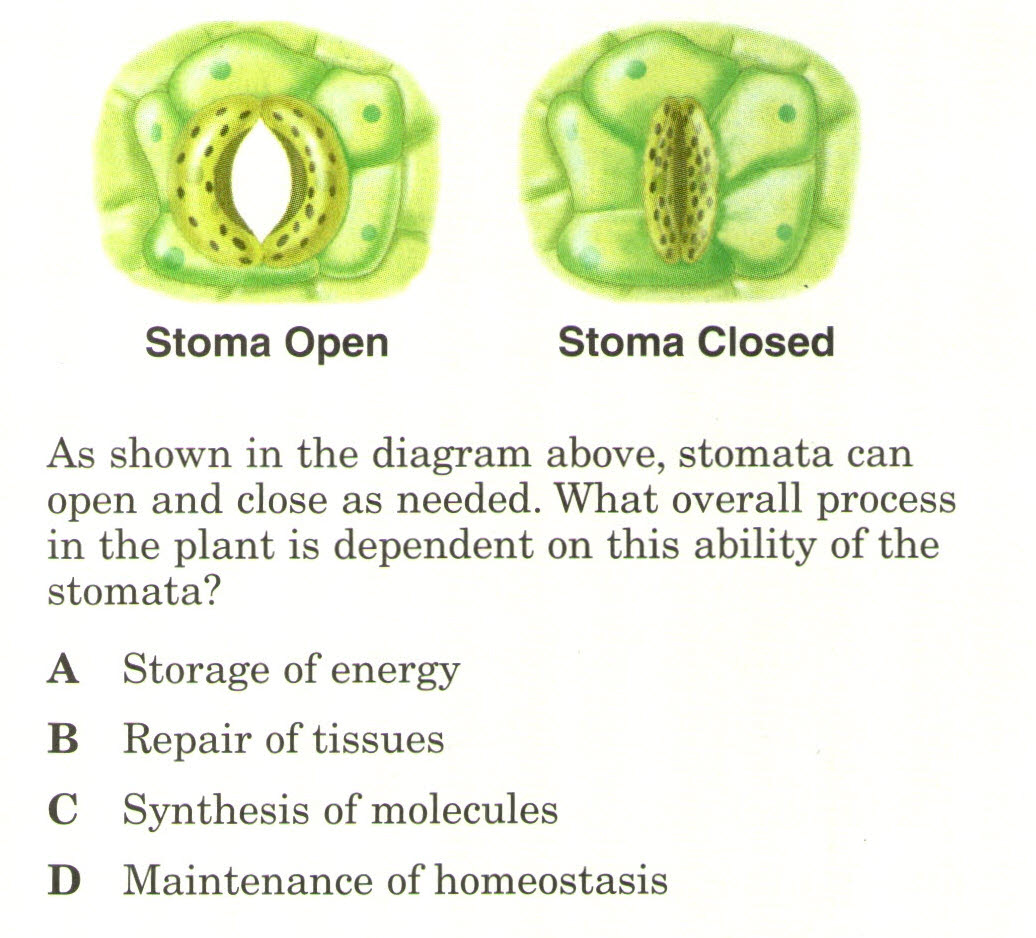 Stomata under the scope
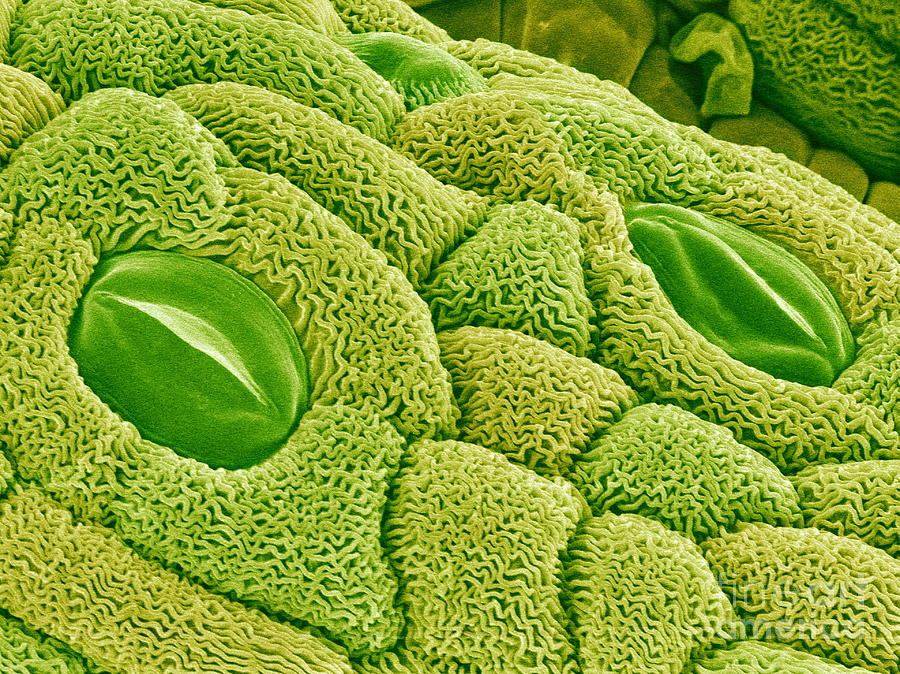 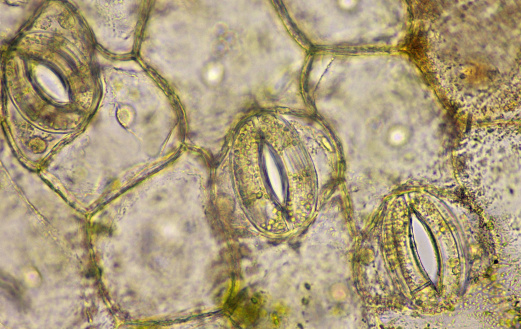 Not in booklet
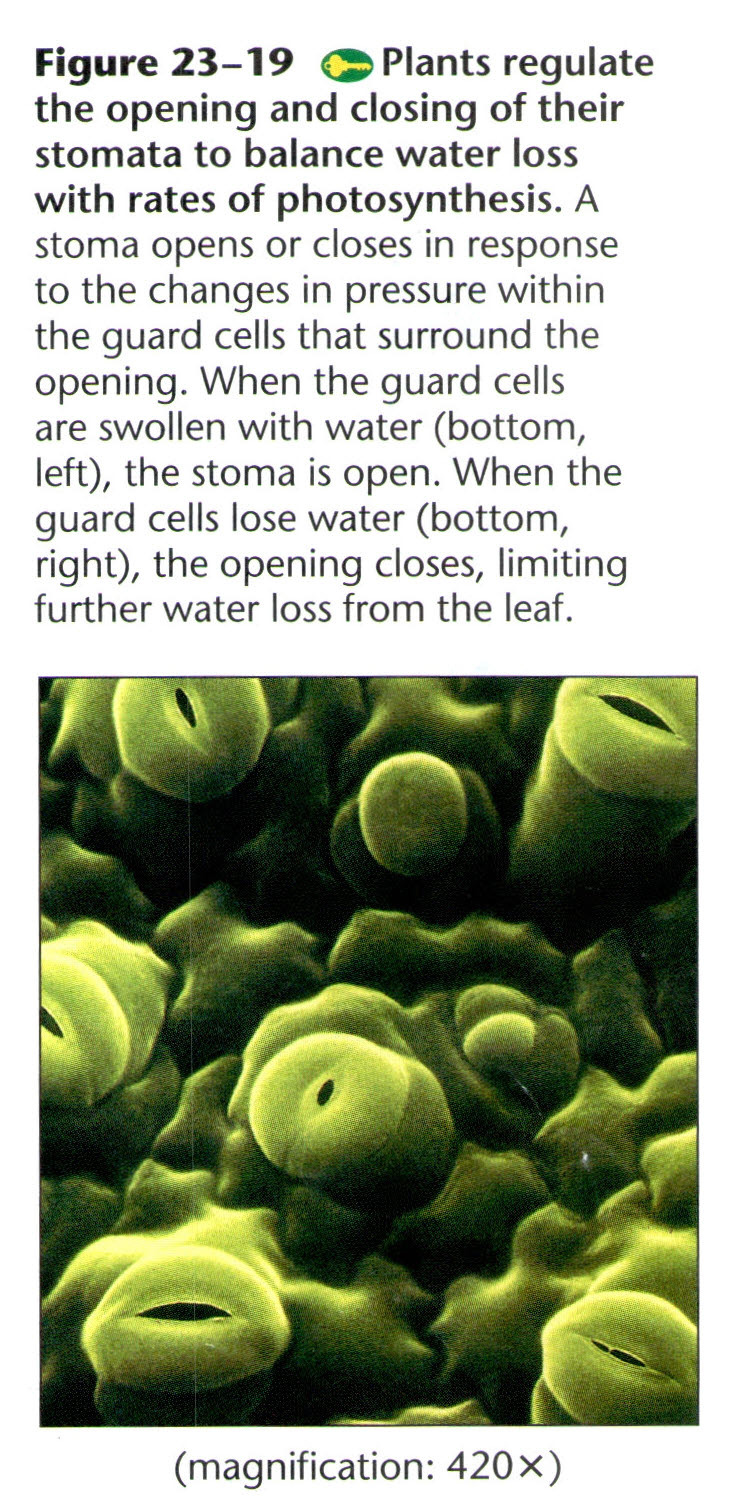 Leaf Adaptations
Booklet page 19; Txt 684
Trichomes – multiple purposes           such as: help to trap moisture           around the leave surface,            ward off predators, etc
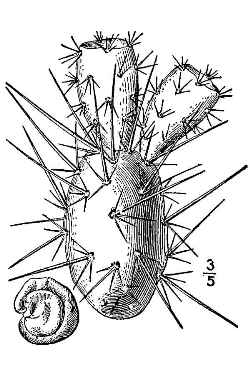 Spines – modified leaves to protect instead of photosynthesize
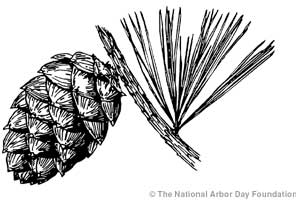 Needles – small compact leaves that can resist very cold weather and stay green all year
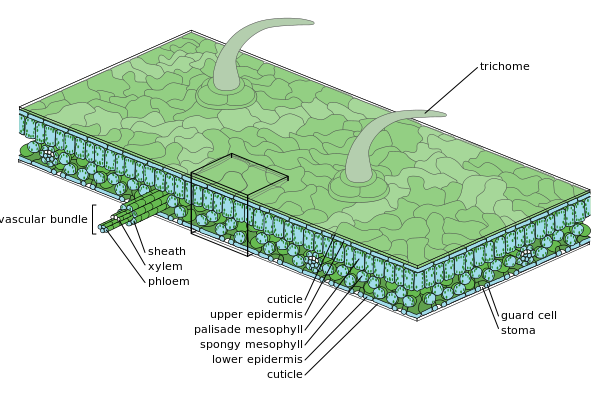 Booklet page 17; Txt 696
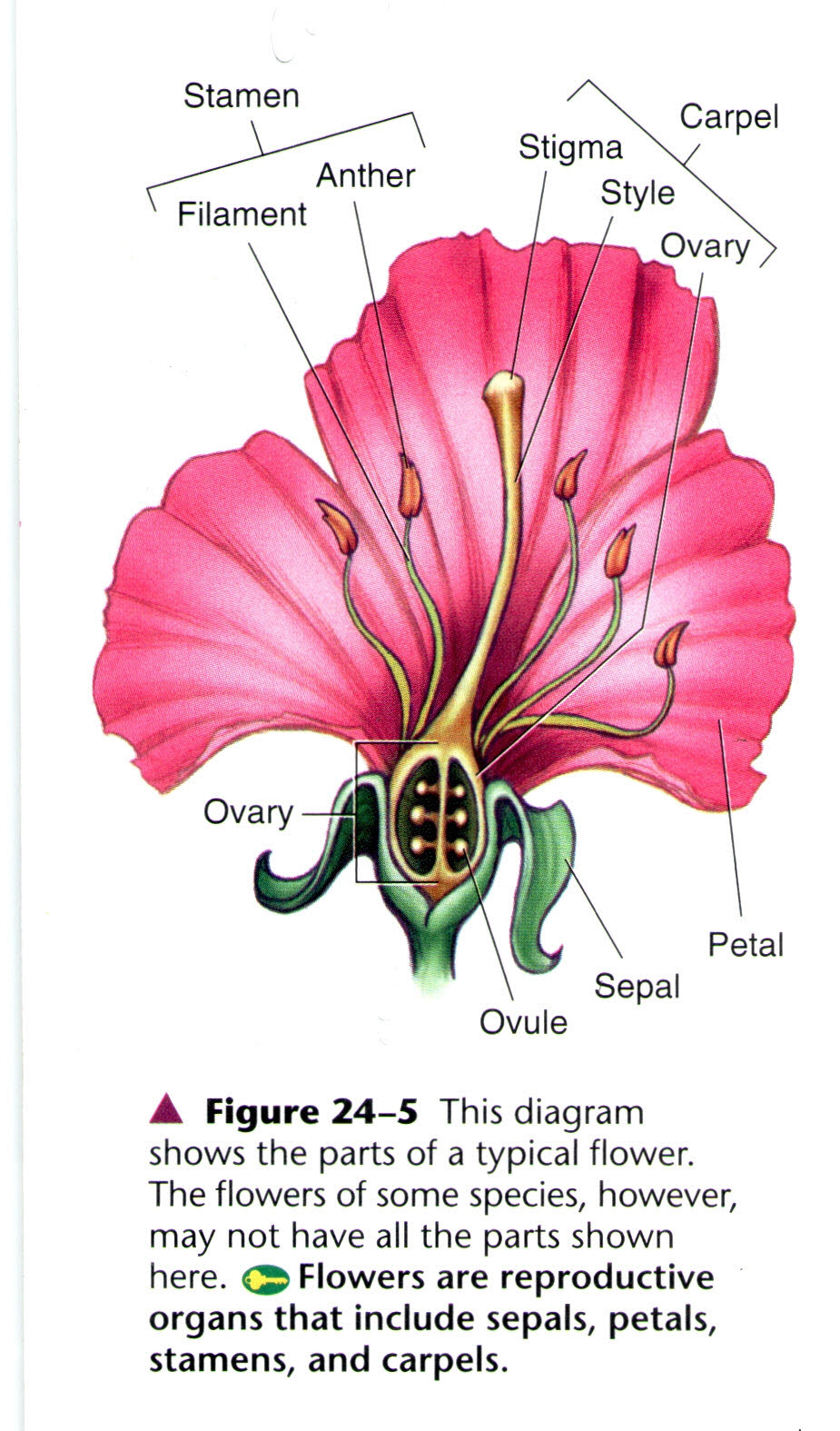 Parts of a typical COMPLETE flower.
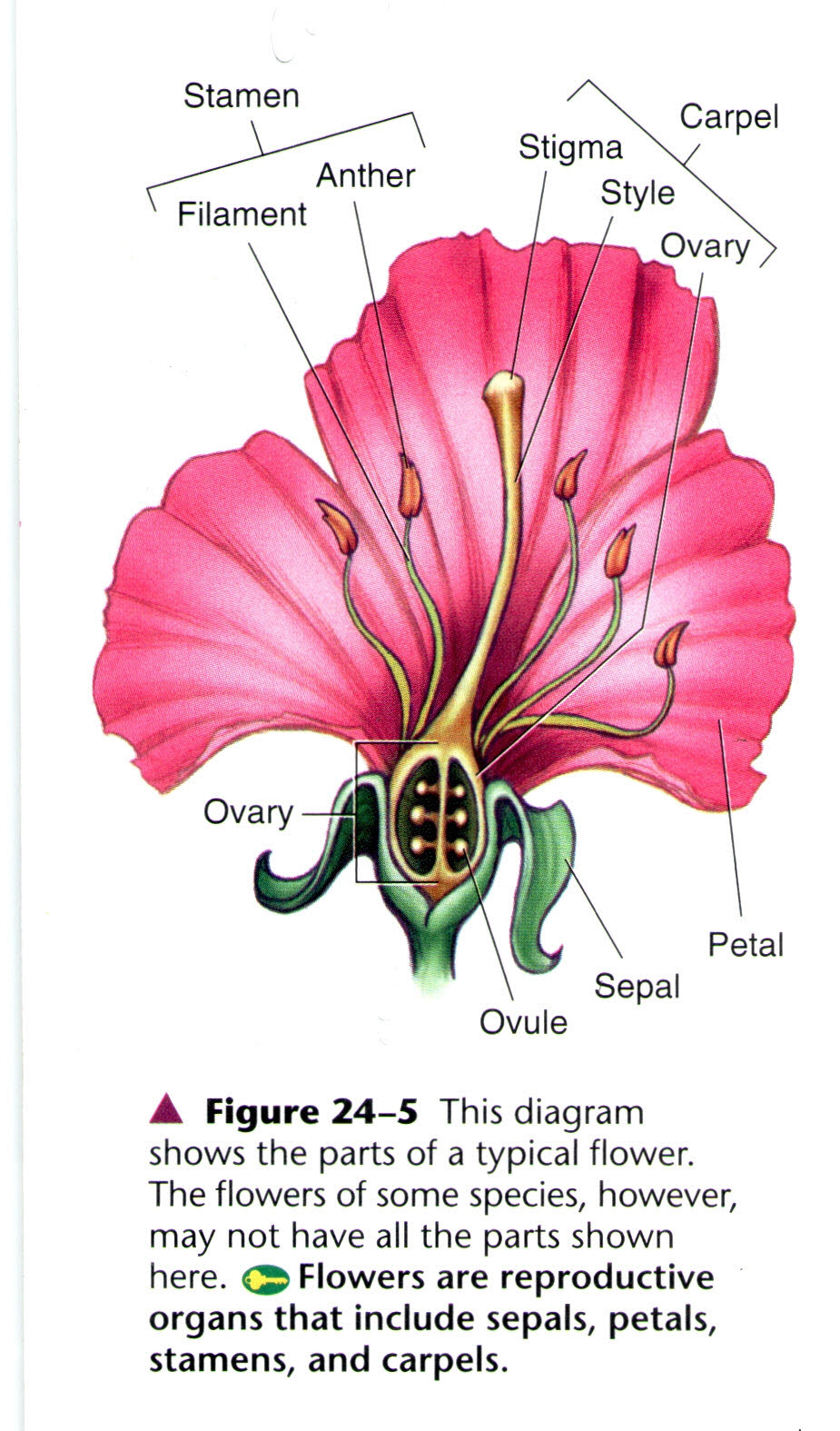 Flower Lab
Booklet page 18-19, Dissection done in class
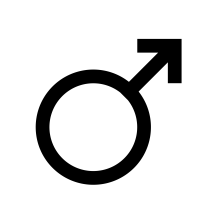 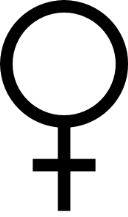 Seed Dispersal Methods
Booklet page 20; Txt 705
Types of Seed Dispersal:

Wind Dispersal
Water Dispersal
Animal External (burrs)
Animal Internal (fruits)
Seed Dispersal Methods
Booklet page 20; Txt 705
Wind dispersal – adaptations on seed to be moved by wind or air currents

Ex: dandelion seeds, maple seeds, evergreen seeds
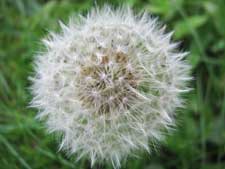 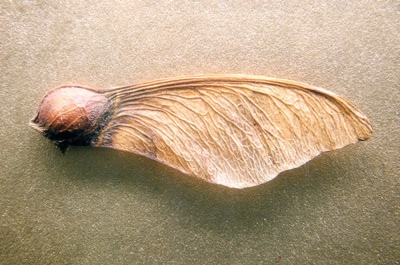 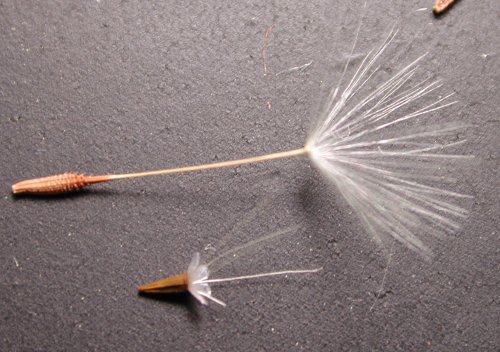 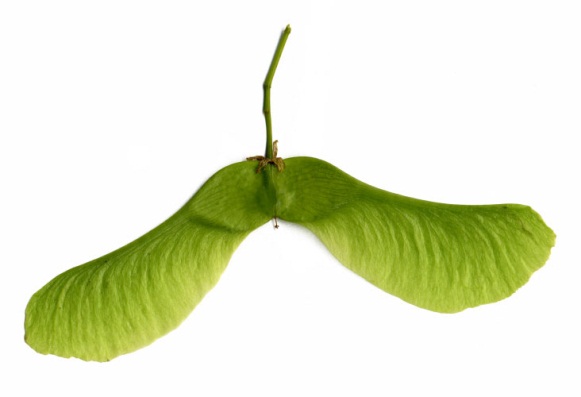 Not in booklet
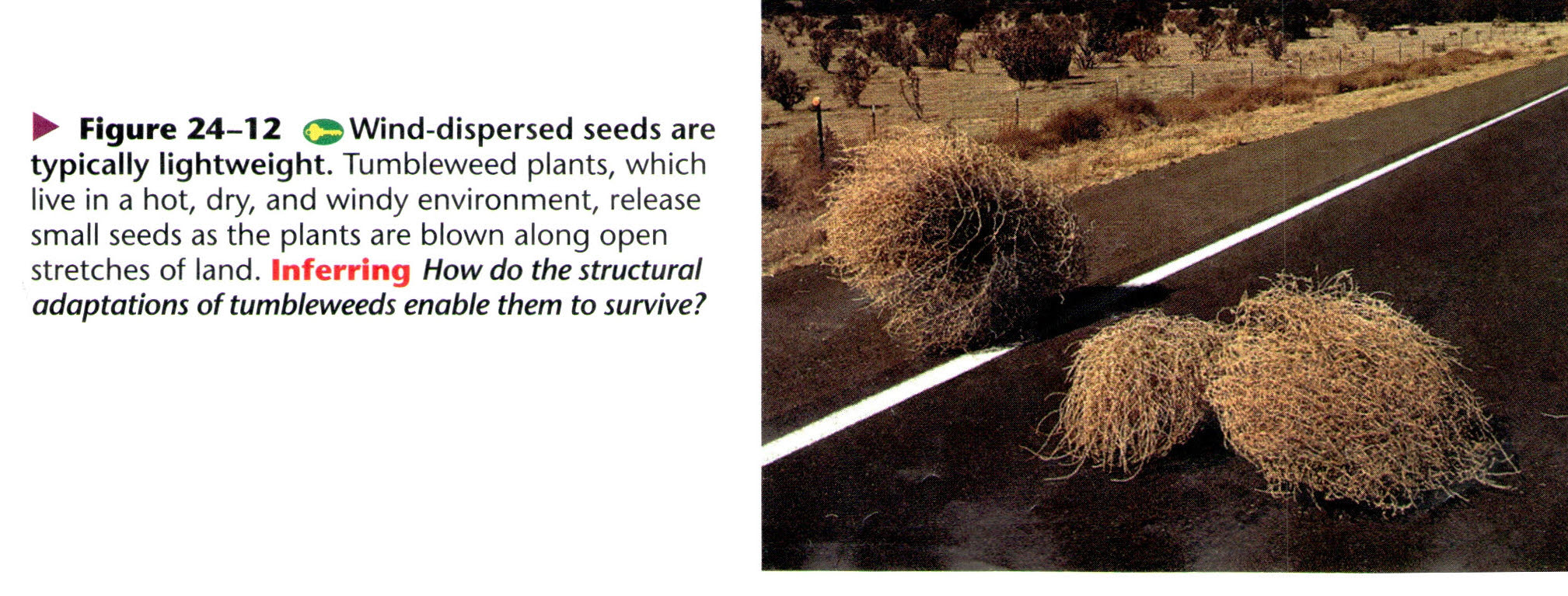 What adaptation do tumble weeds have that facilitate production of offspring?
Booklet page 22; Txt 705
Seed Dispersal Methods
Water dispersal – adaptations on seed to be moved by flowing water

Ex: coconut seeds, mangrove seeds
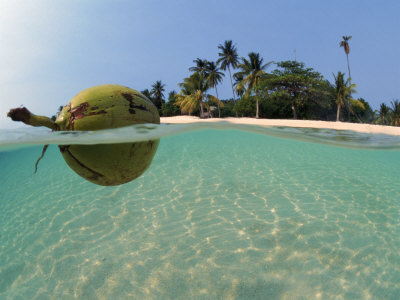 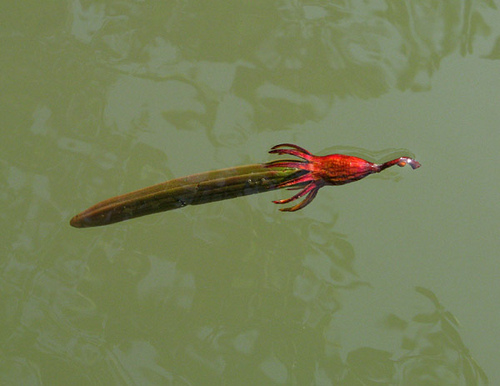 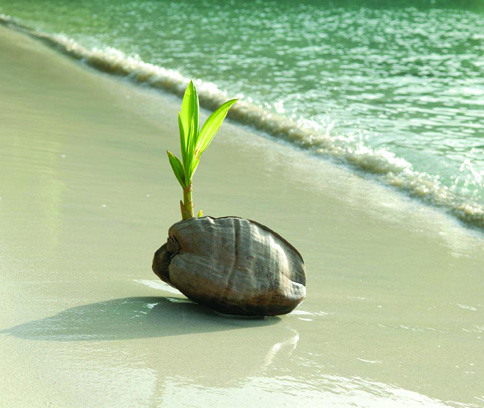 Seed Dispersal Methods
Booklet page 22; Txt 705
Animal (external) – adaptations on seed to catch in the coats of animals for transport

Ex: sticker burrs,
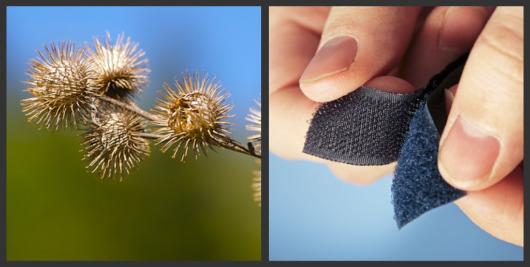 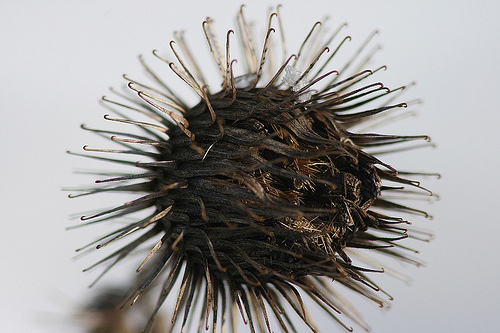 These seeds are like velcro to our clothes
Seed Dispersal Methods
Booklet page 22; Txt 705
Animal (internal) – seeds encased in fruits that eaten and deposited by animal movement

Ex: all edible fruits
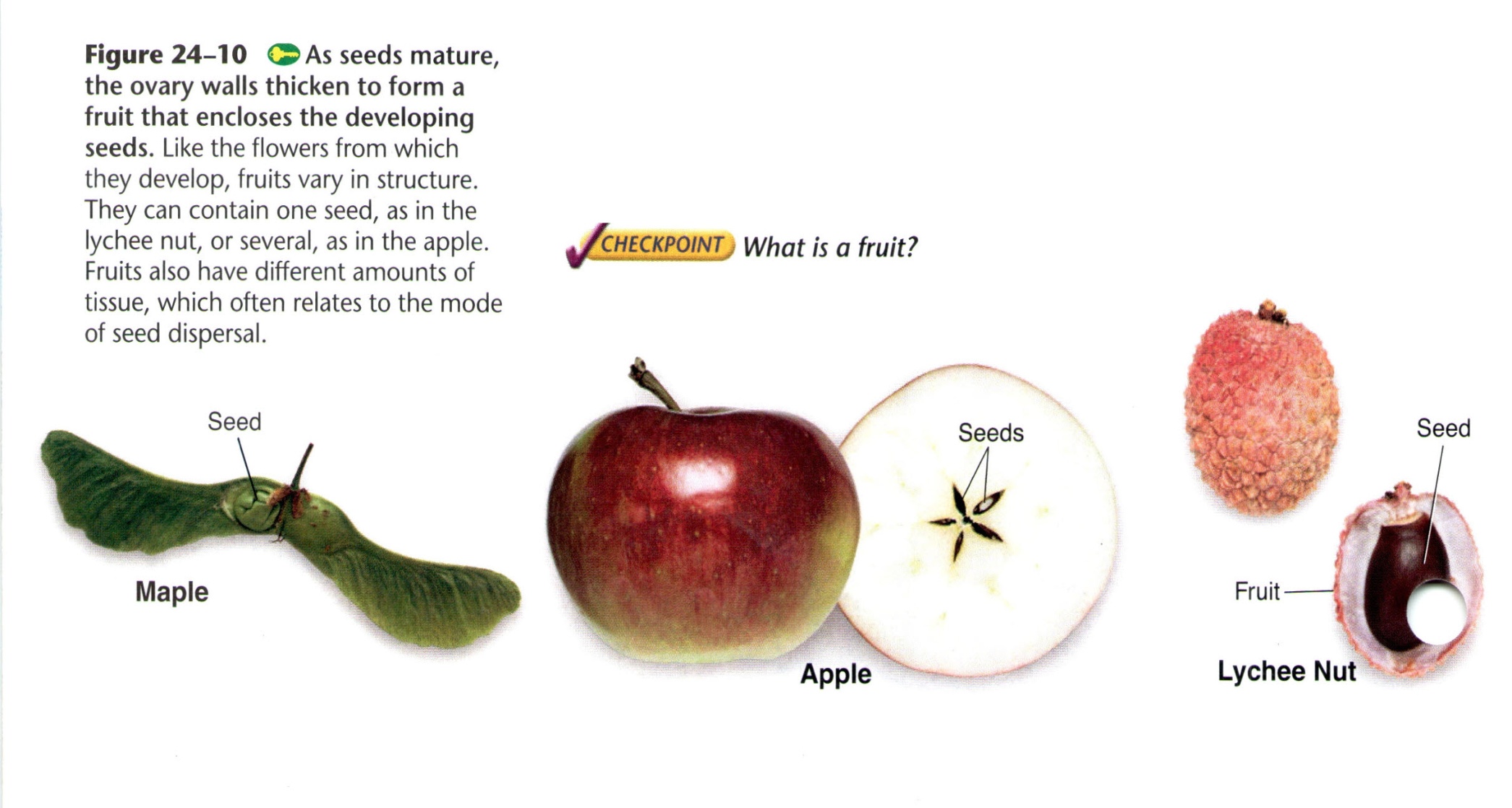 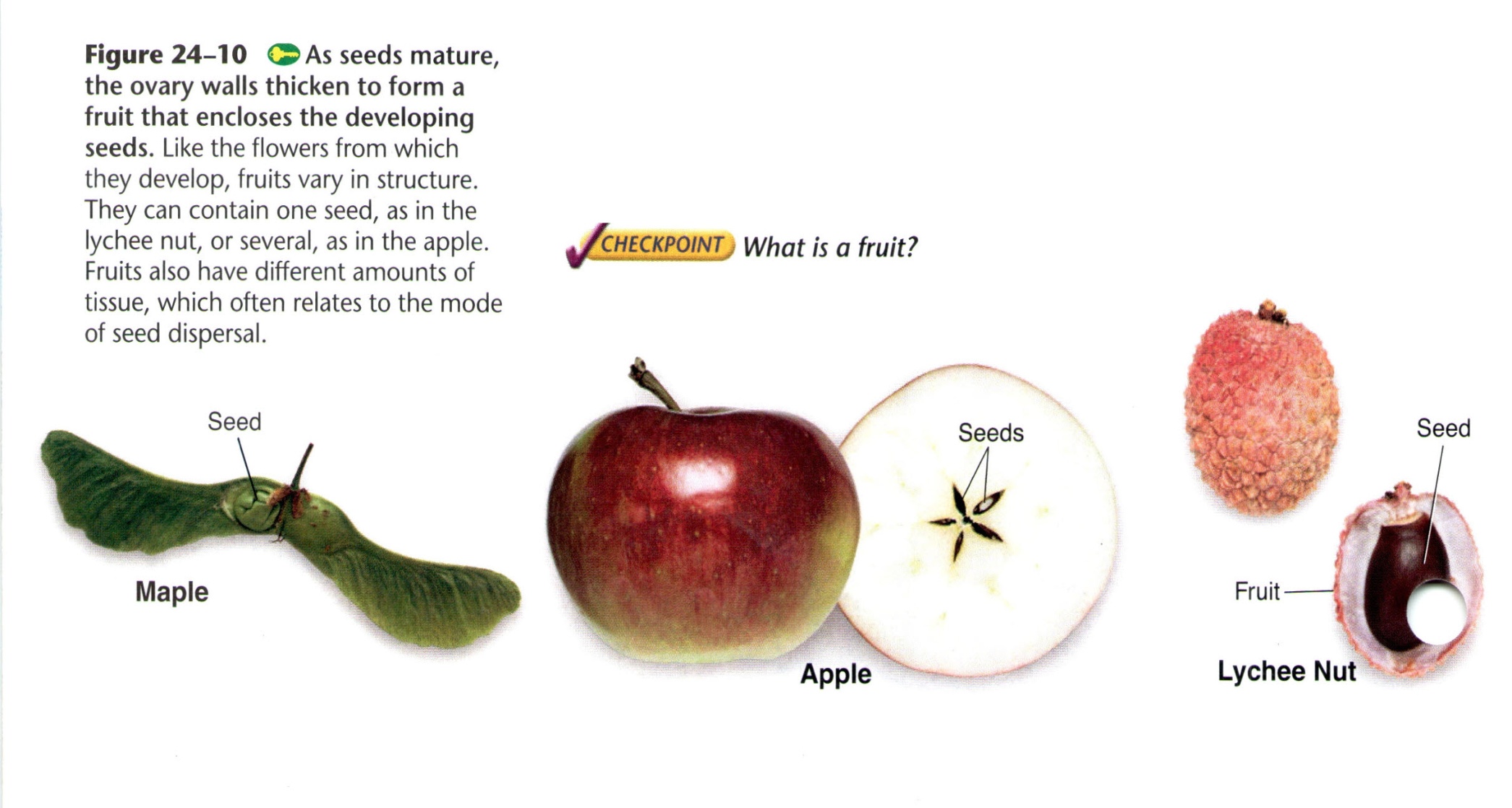 Not in booklet
What is a fruit?
What is it’s purpose?
Germination of Seeds:    monocot vs dicot
Booklet page 21; Txt 707
Dicotyledon
Monocotyledon
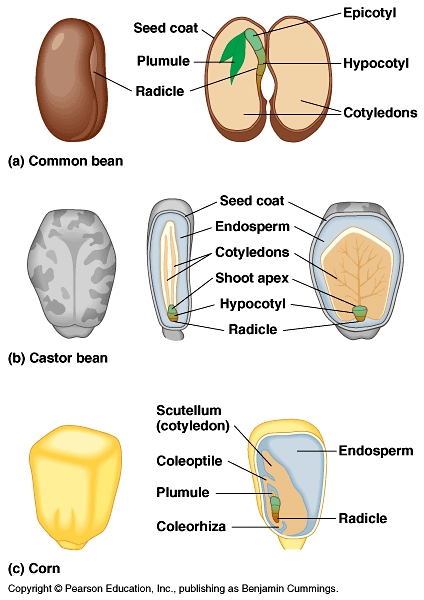 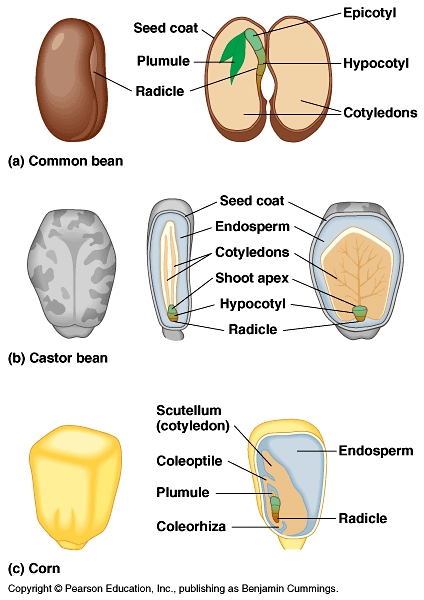 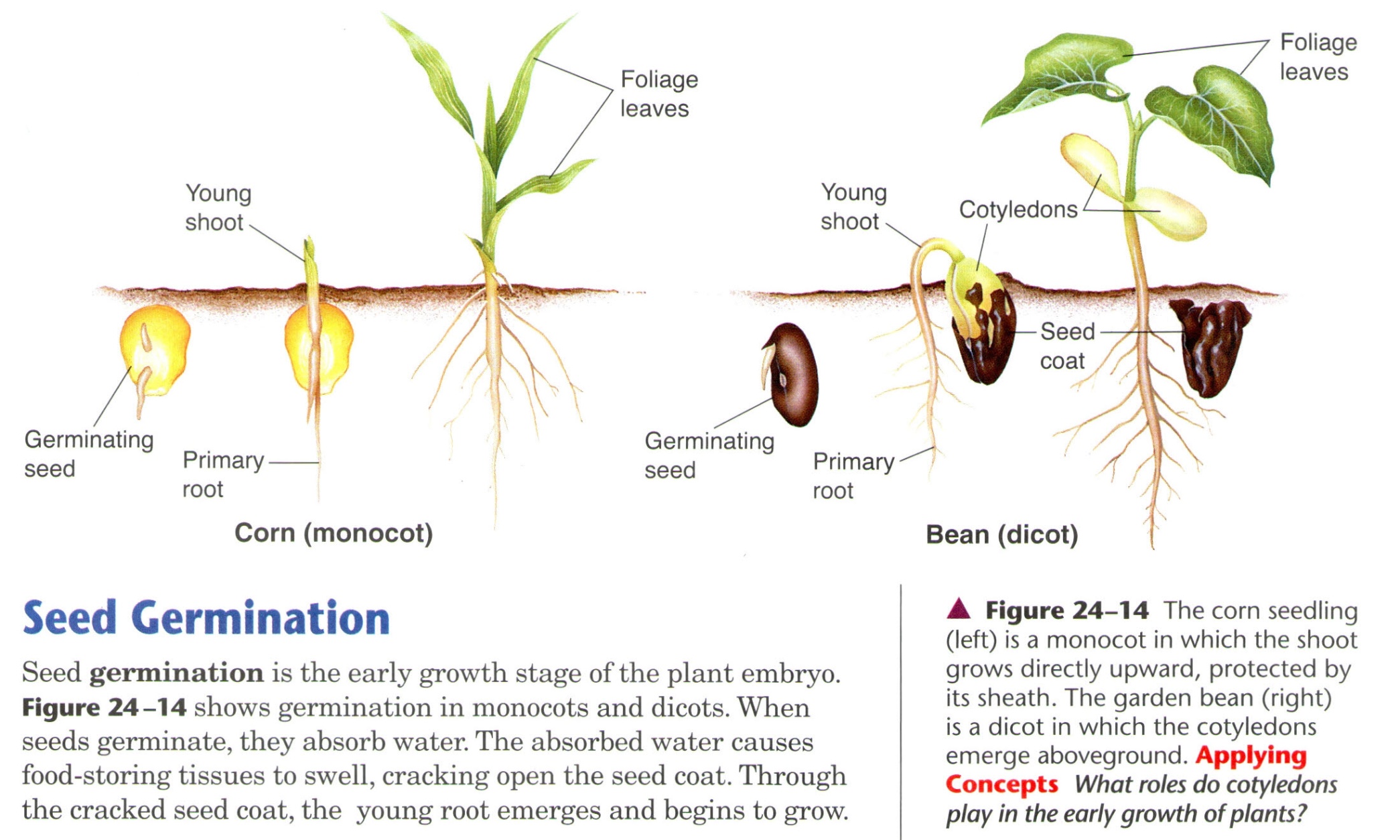 Through what cellular process is the plant getting it’s energy at stages 1-4?

What process is beginning to happen at stage 5 and onward?
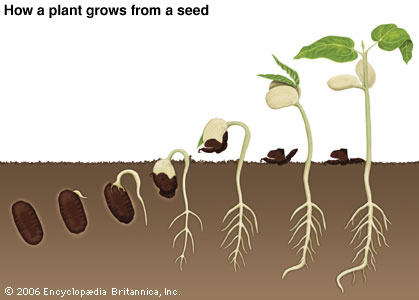 Is this plant a Monocot or a Dicot?  How can you tell?
Cotyledons
5
6
7
4
3
2
1
Booklet page 24; Txt 712
Tropism
Tropism: growth of plant parts in the direction of or away from the direction of a stimulus

Ex: phototropism, gravitropism, thigmotropism

http://plantsinmotion.bio.indiana.edu/plantmotion/starthere.html
Phototropism
Booklet page 22; Txt 712
Growth response toward a light stimulus

Phototropism = move toward light 
	
Ex: sunflower
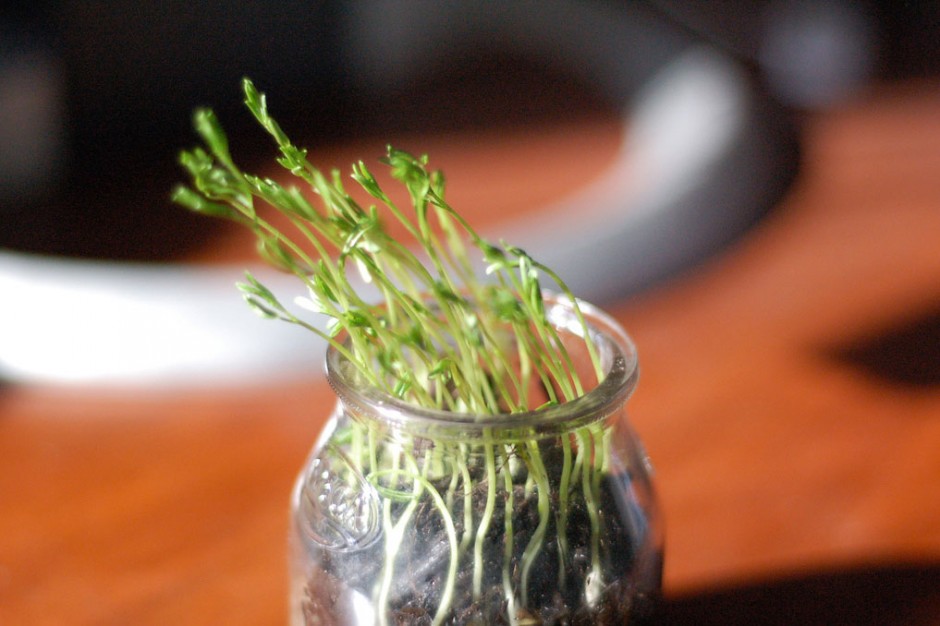 Gravitropism/Geotropism
Booklet page 22; Txt 712
Gravitropism	(or geotropism)
toward earth’s center
Ex: roots (positive) & stems (negative)
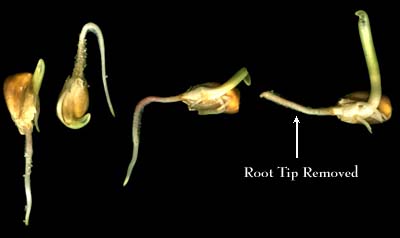 46
Thigmotropism
Booklet page 22; Txt 712
Response of plants to touch
Toward a support or something “touched”


Tendrils: cellular growth near leaf base that helps the leaves attach to substrate
Ex: tendrils on a climbing vine
Venus Fly Trap
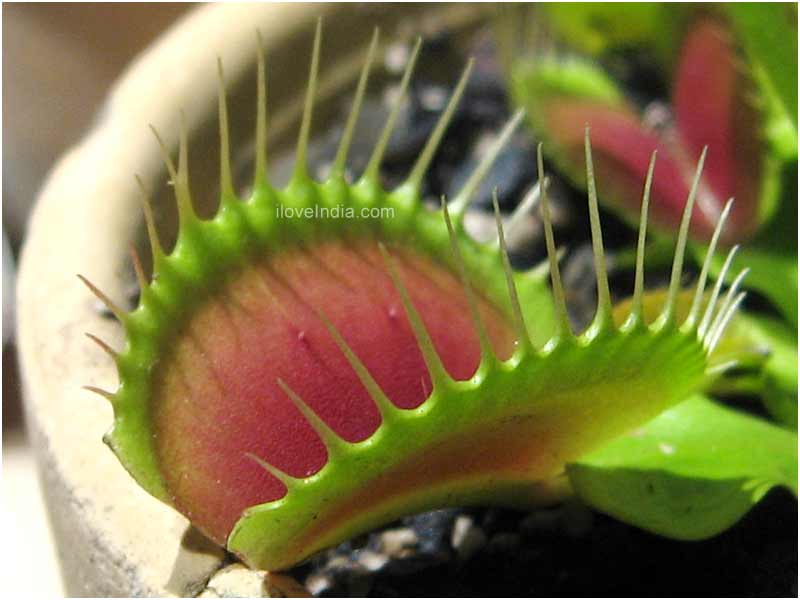 Thigmotropism in a Venus fly trap 3 min Venus Fly Trap
Thigmotropism in Mimosa-Sensitive Plant
Phototropism by Cameron Wright
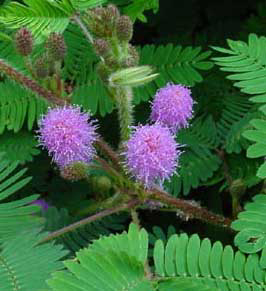 Booklet pg 23; Txt 709
Plant Hormones
End of Booklet
Bee covered in pollen
Not in booklet
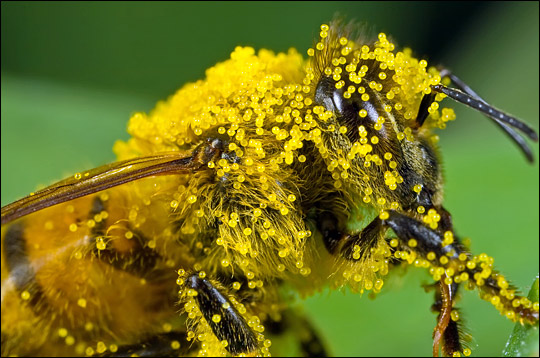 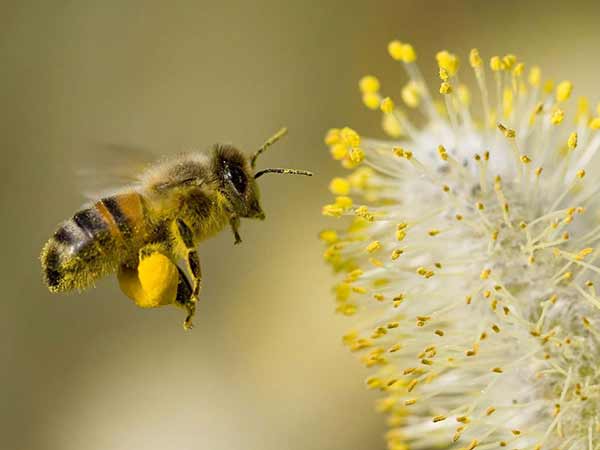 Not in Booklet
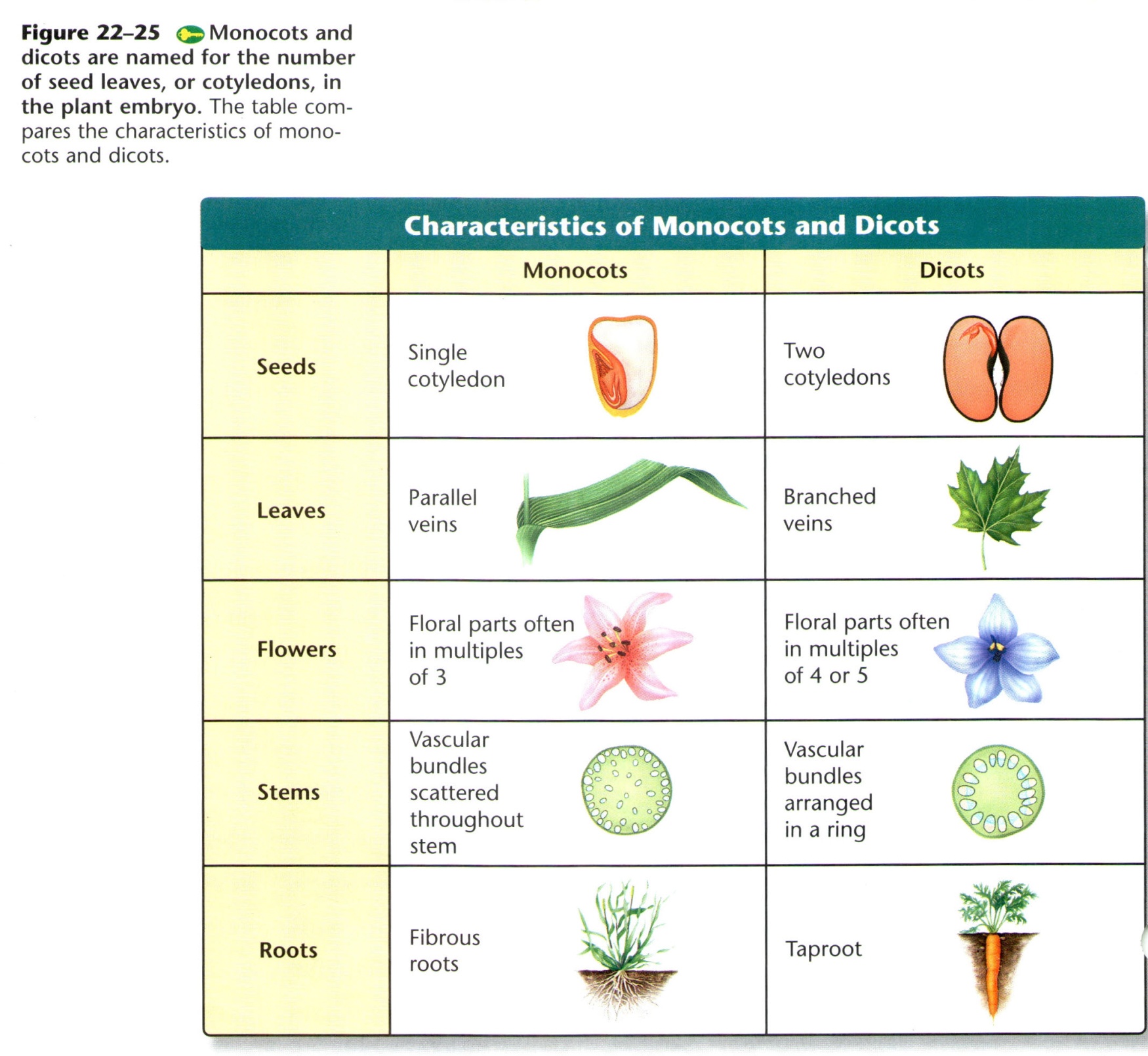 Comparing Monocots vs Dicots
Flowers and seeds
Flowers purpose is for sexual reproduction of the plant.
Flowering plants are the most biologically successful land plants.
Seeds contain
the embryo
a food source for the offspring
A seed coat for protection
vocabulary
Pollination – transfer of the male pollen grains from one flower to another

Double fertilization – 2 sperms are contained in each pollen tube

Zygote – fertilized  egg

Embryo – developing offspring

Dissemination - Spreading of seeds
Flower Dissection Images follow…
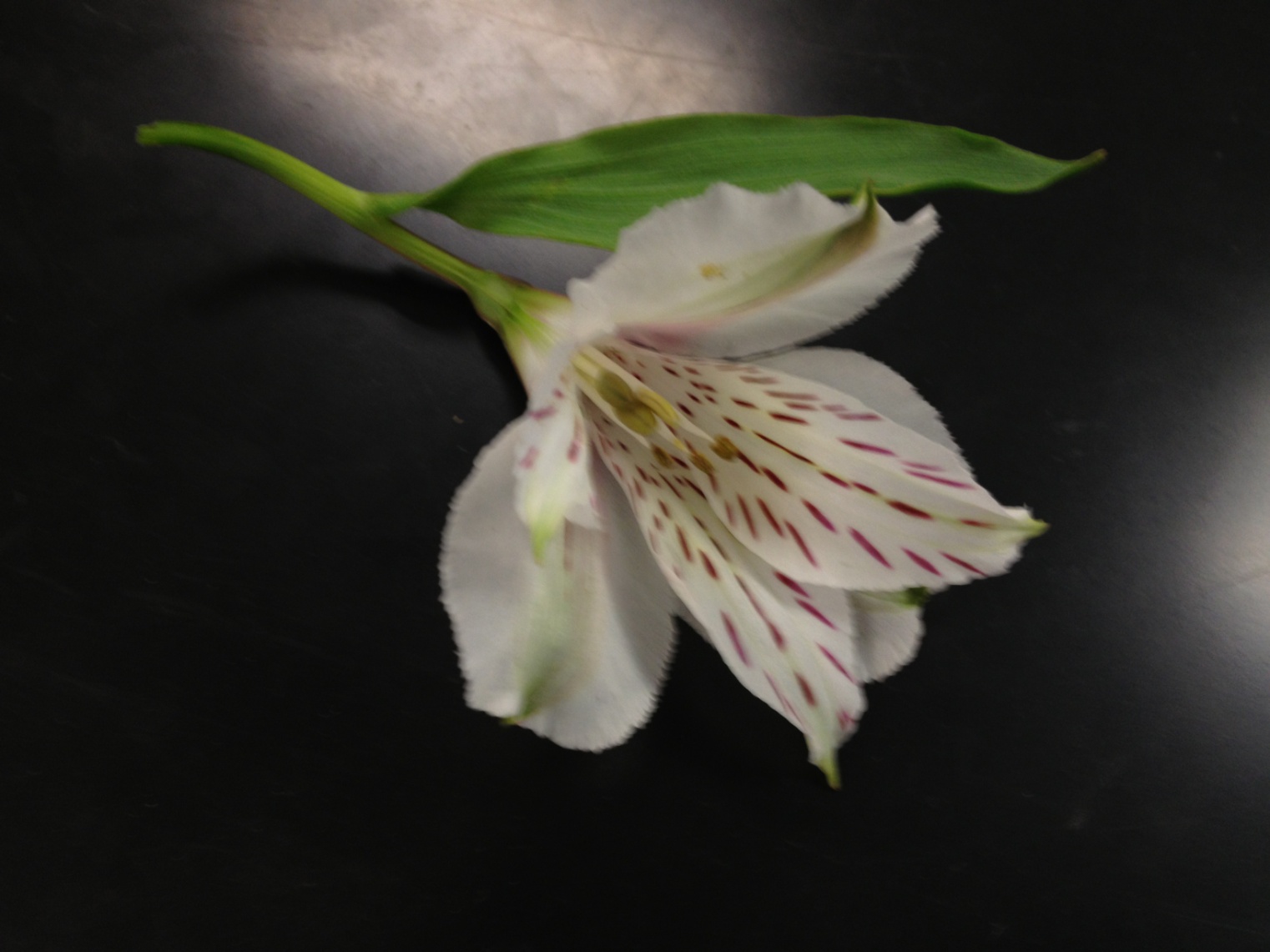 Petals
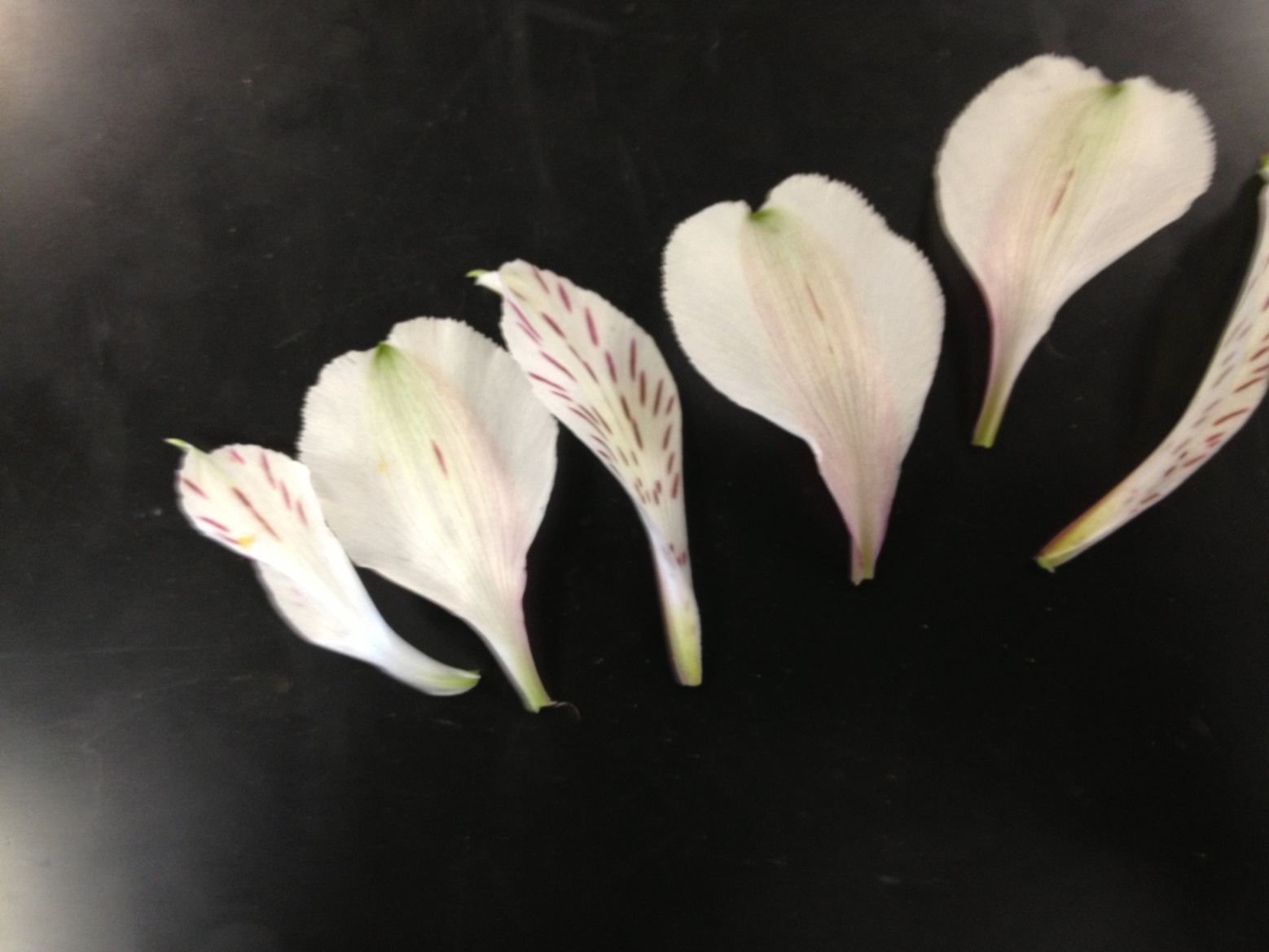 What parts remain?
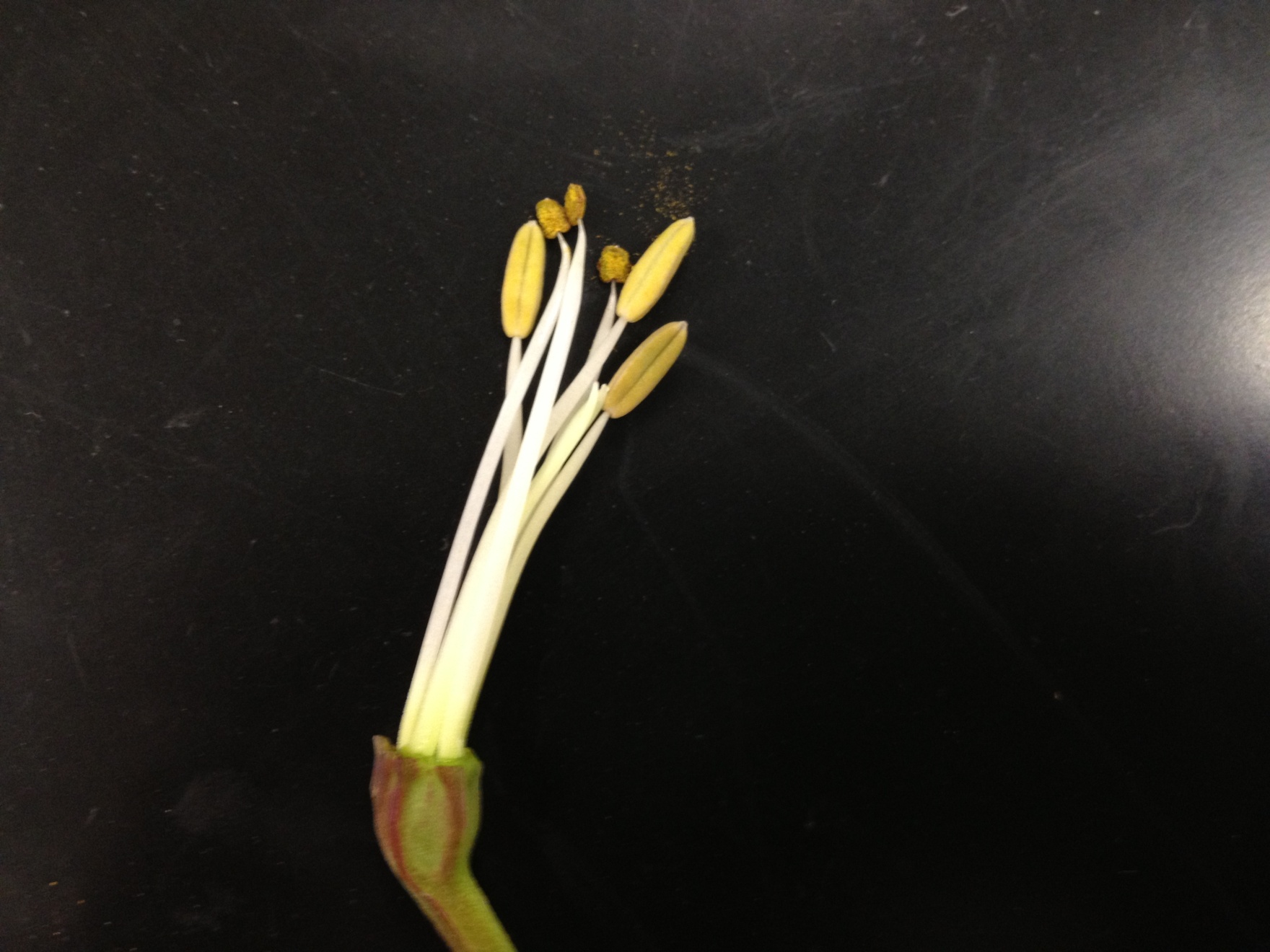 Stamens
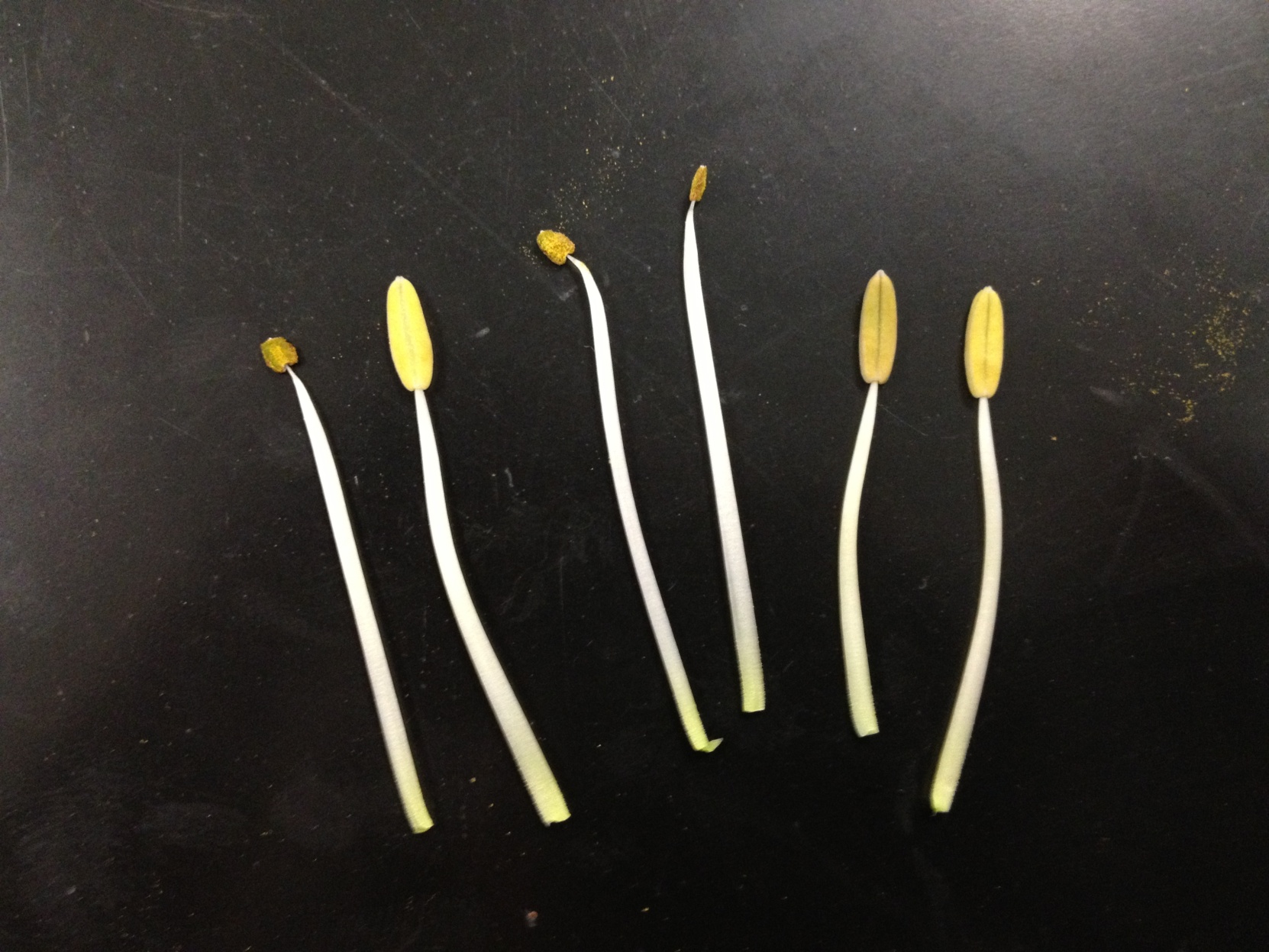 What parts remain?
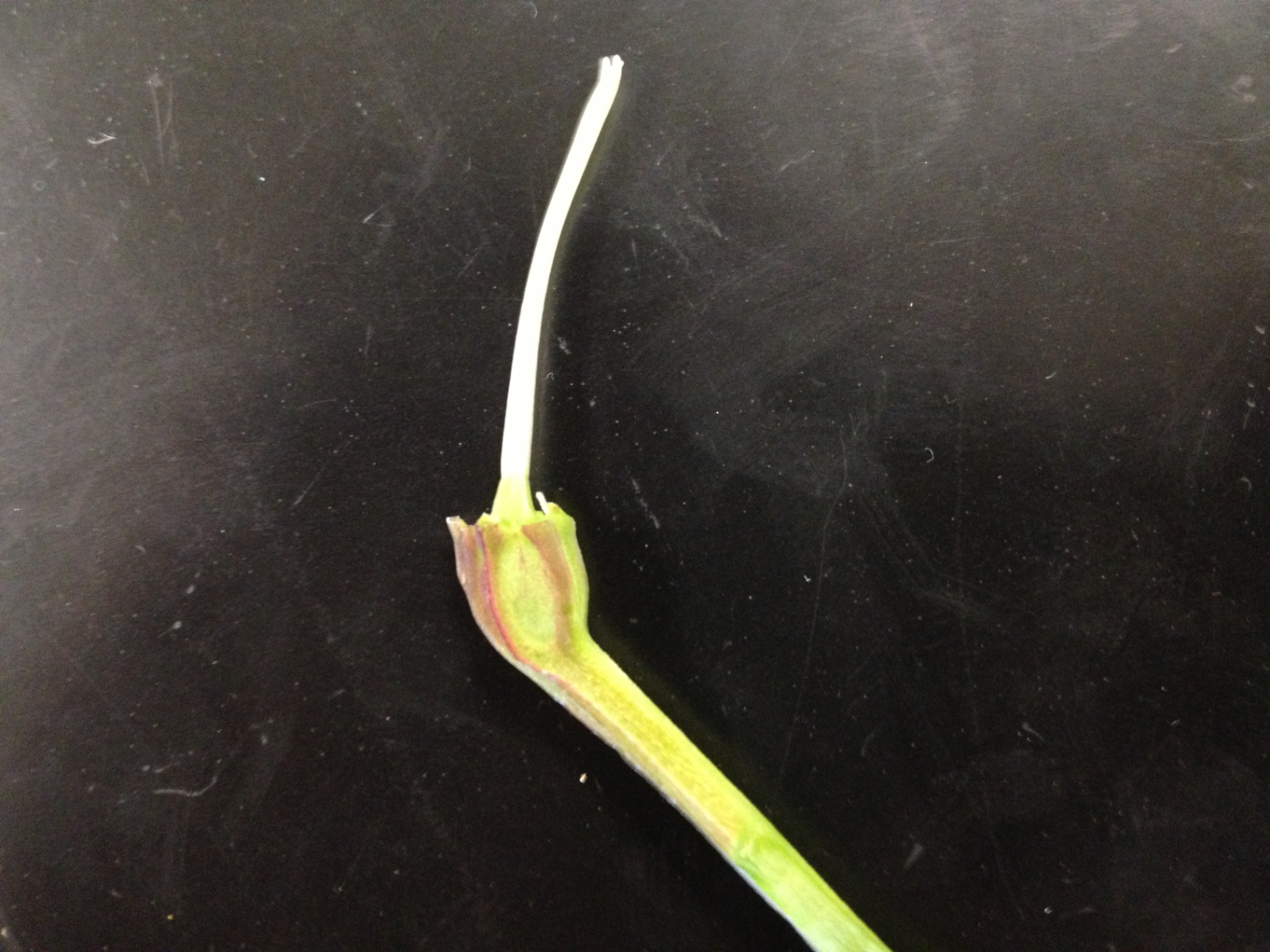 Opening the ovary
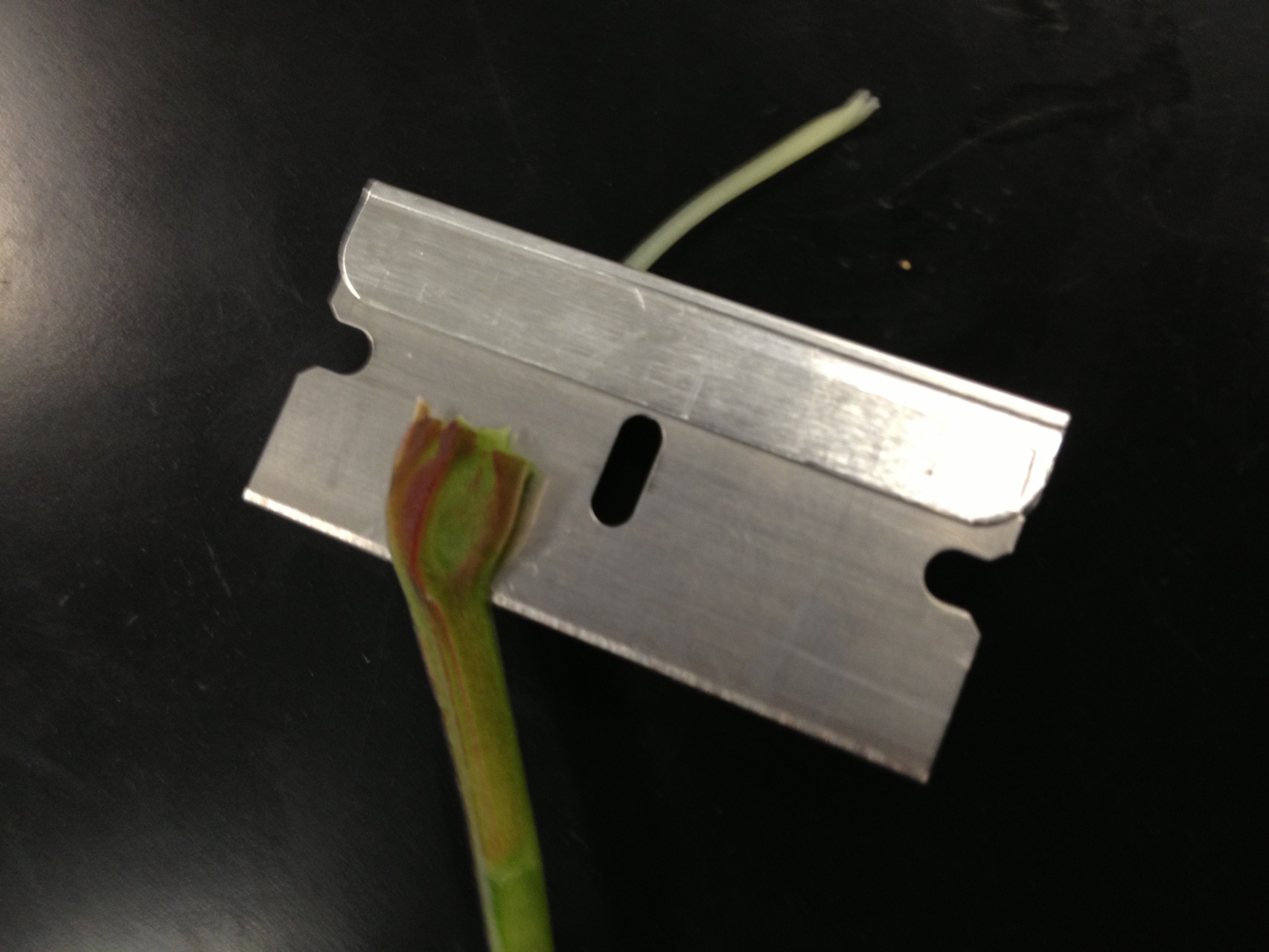 Dicot Seed Dissection Images follow…
Identify the parts of a seed
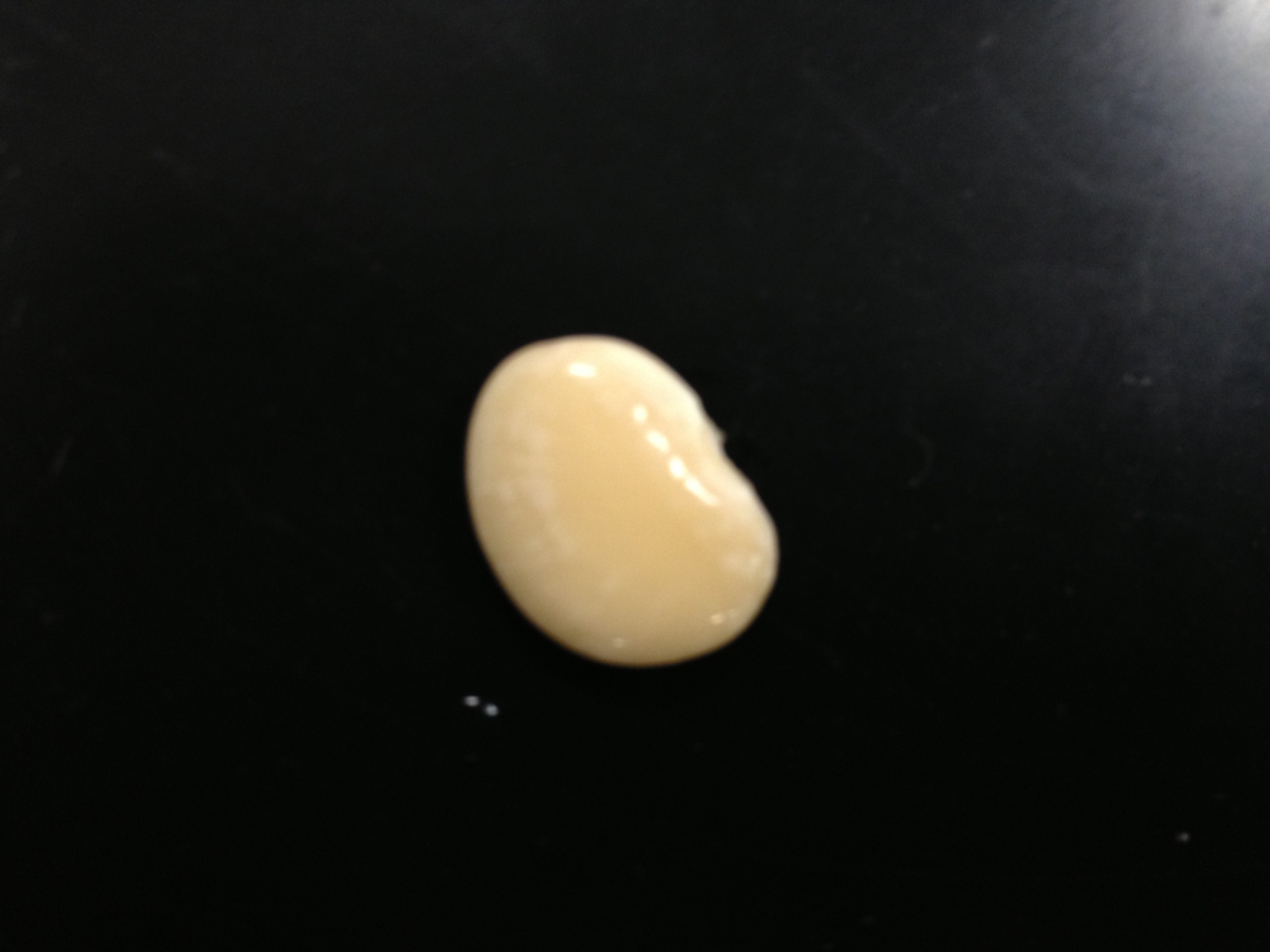 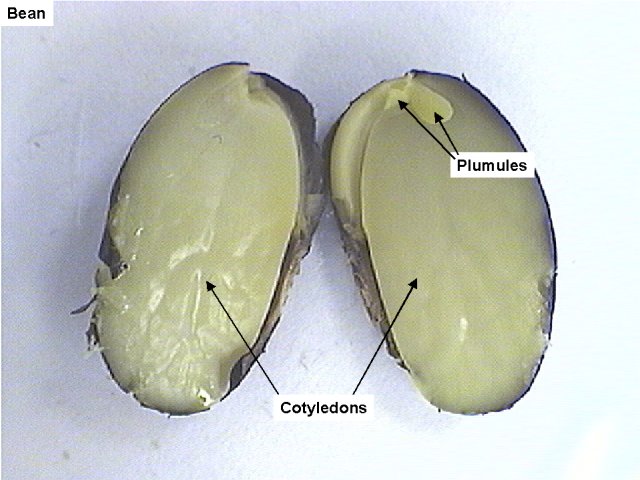 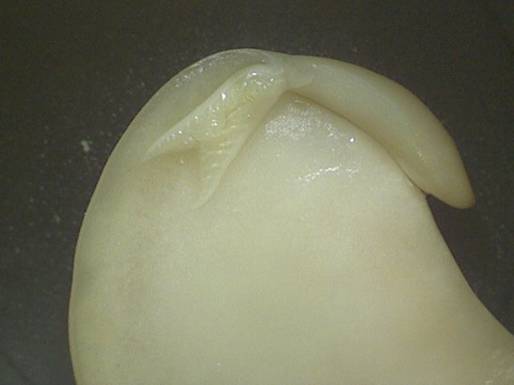 Radicle
Plumule
Seed Coat
Cotyledon
Germination of Seedsmonocot vs dicot
Booklet page 20
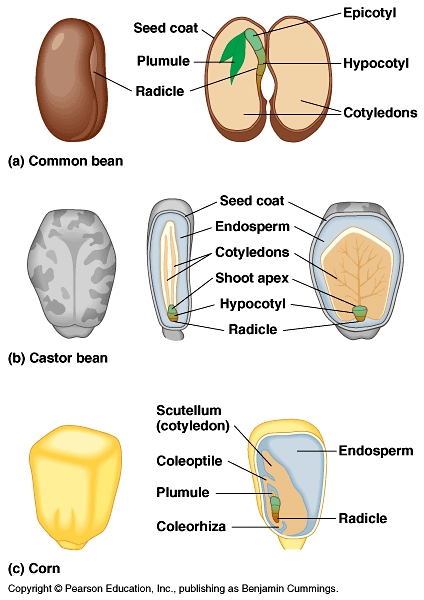 Dicotyledon
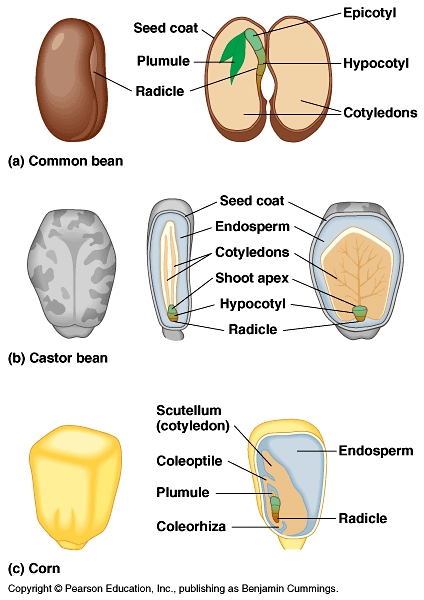 Monocotyledon
Pollen examples
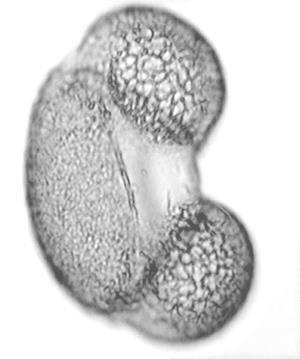 Gymnosperm Pollen



Lily Pollen



Cedar pollen
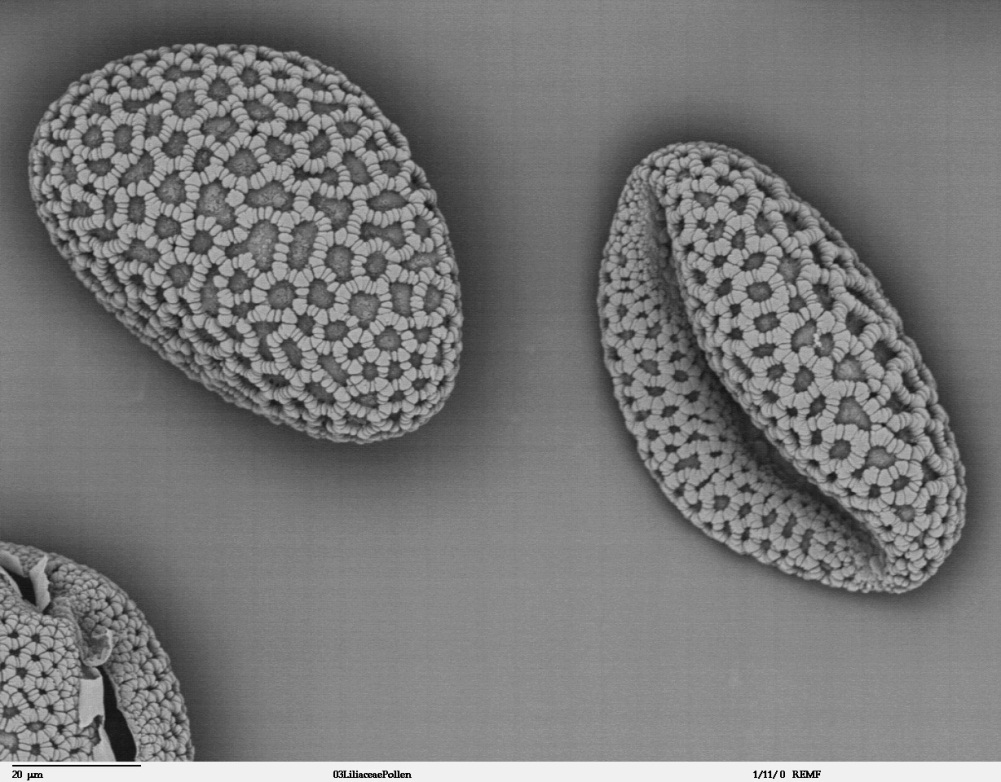 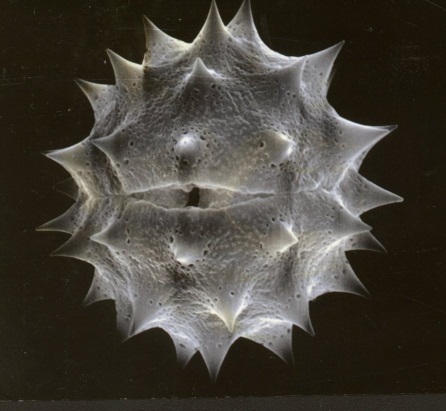 Seeds we eat - examples
Corn
Wheat
Oats
Barley
Rye
Rice
Poppy
Sunflower & other nuts
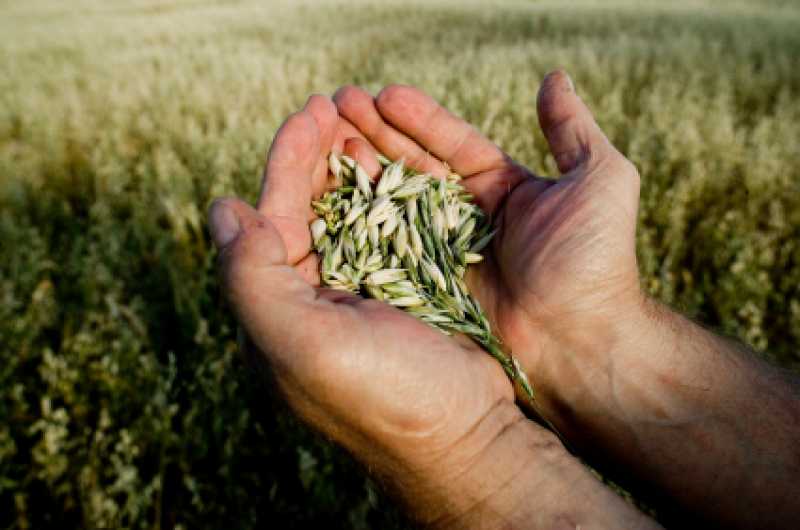 70
Stems, flowers and leaves we eat - examples
Asparagus
Lettuce
Broccoli
Cauliflower
Herbs
Cabbage
Celery
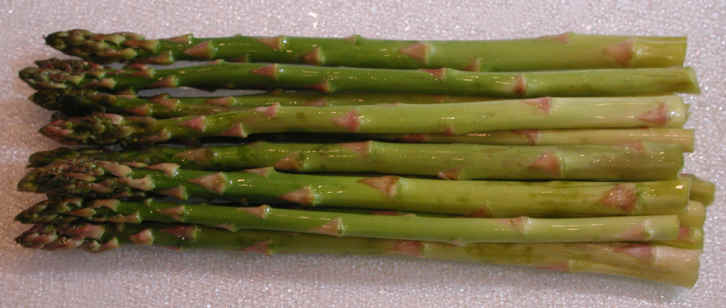 71
Roots we eat - examples
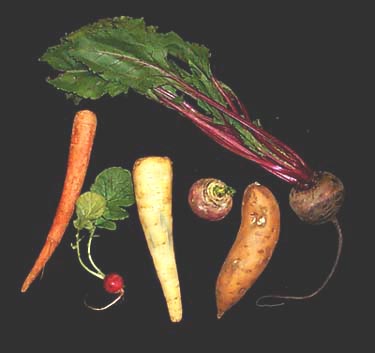 Carrots
Radish
Parsnips
Turnip
Beats
Ginger
72
Fruit we eat - examples
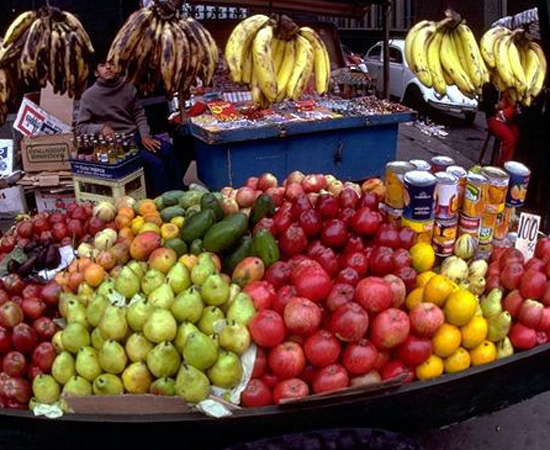 Zucchini
Pumpkin
Tomato
Peach
Watermelon
Mango
Papaya
73
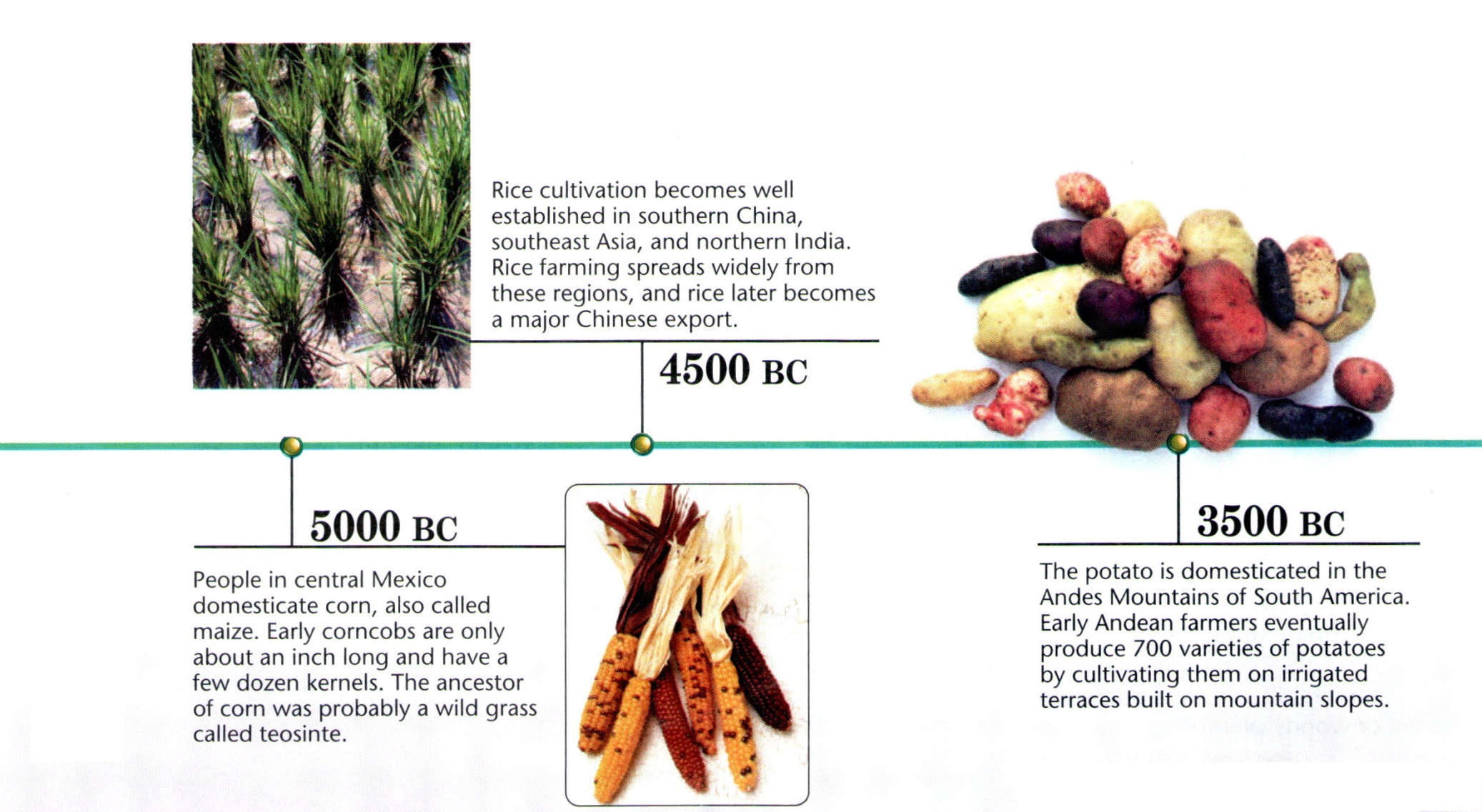 Compare corn today with maize grown in 5000 BC.  How is it similar?  How is it different?
How did it become what it is today?